Fachberatung          Methoden der Wissensvermittlung
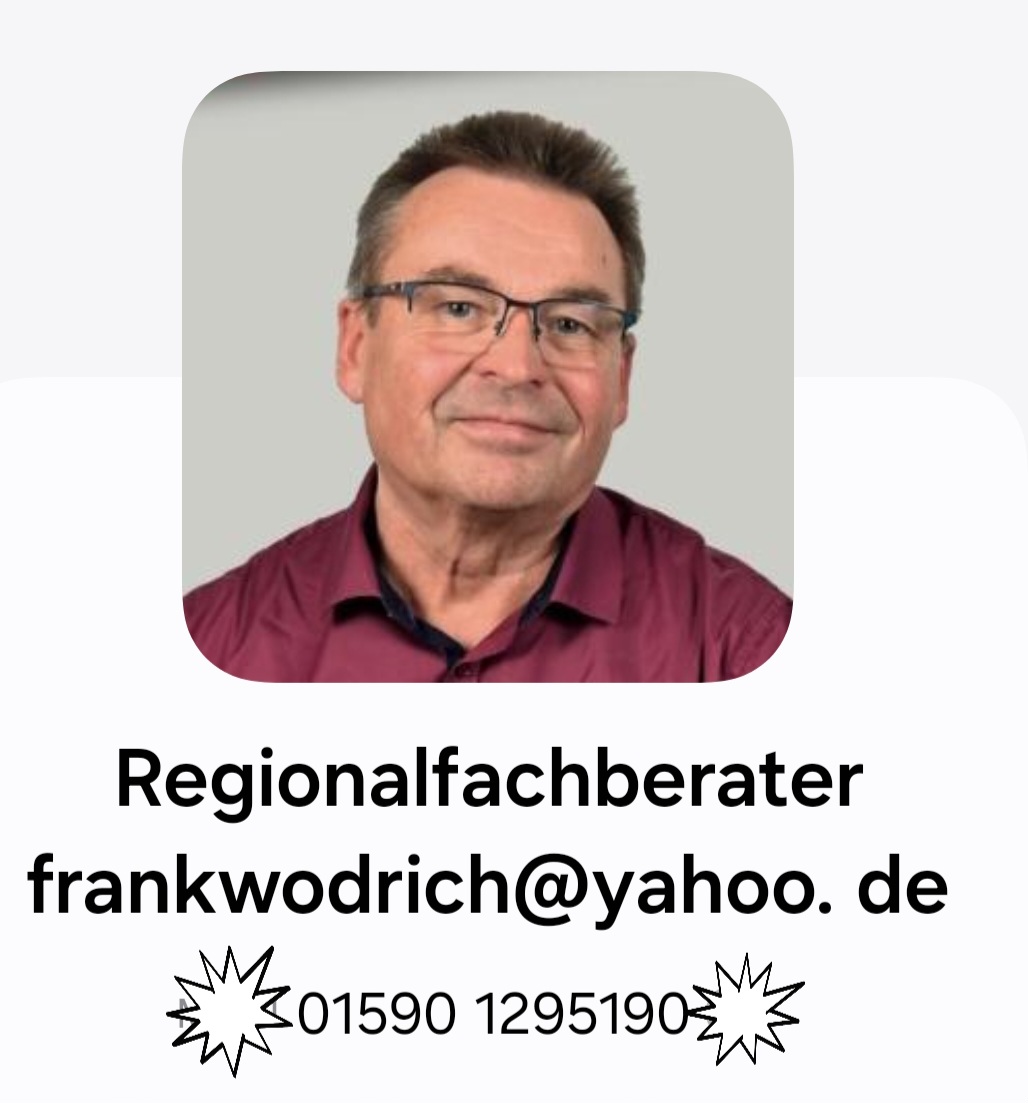 Frank Wodrich
Regionalverband Altenburg der Kleingärtner e.V.
Brauchen wir 
die fachliche Beratung

im Kleingartenverein ?
Hier steht – das wir die Fachberatung brauchen?
§ 2
Kleingärtnerische Gemeinnützigkeit
Eine Kleingärtnerorganisation wird als gemeinnützig anerkannt, wenn sie im Vereinsregister eingetragen ist, sich der regelmäßigen Prüfung der Geschäftsführung unterwirft …..
Bundeskleingartengesetz (BKleinG)vom 28.02.1983, zuletzt geändert am 19.09.2006
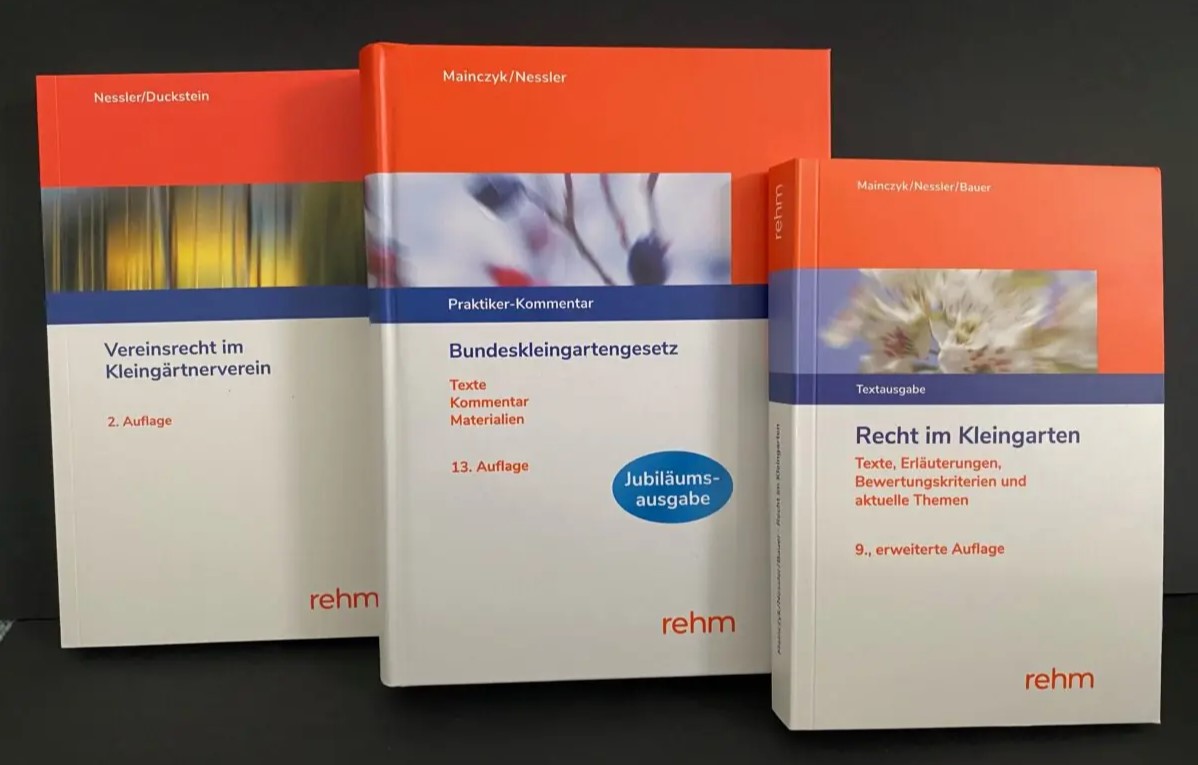 Absatz 1
Die Organisation ausschließlich oder überwiegend die Förderung des Kleingartenwesens sowie
die fachliche Betreuung ihrer Mitglieder bezweckt.
Der Fachberater sollte Mitglied im Vorstand sein!
Fachberater arbeiten ehrenamtlich für ihren Verein.
Fachliche Beratung über natur und umweltfreundliches Gärtnern.
Organisation und Durchführung von Schulungen, Vorträgen, Workshops und Gartenbegehungen.
Teilnahme an Aus- und Fortbildungen. 
Mitwirkung bei der Gestaltung von Schaukästen, Flyer usw.
 Anwendung sozialer Medien und Nutzung von Fachliteratur
Wechselwirkung in der Fachberatung
Fachberater/in
Auftreten als Fachberate/in
Umgang mit Mitgliedern
Vereinsmitglieder
Inhalte
Kompetenz
Vortrag
Grundregeln:

Klarheit über Ziel und Zweck des Vortrages

 was erwarten die Zuhörer; welche Fragen interessieren besonders

Redezeit beachten - nicht länger als 50 Minuten ohne Pause

Interesse der Zuhörer wecken und wachhalten. 
     Verständliche Sprache finden, nicht mit Fremdwörtern brillieren

 5. Anschauliche Beispiele, wie Grafiken, Darstellungen
     und Bilder in den Vortrag einbinden
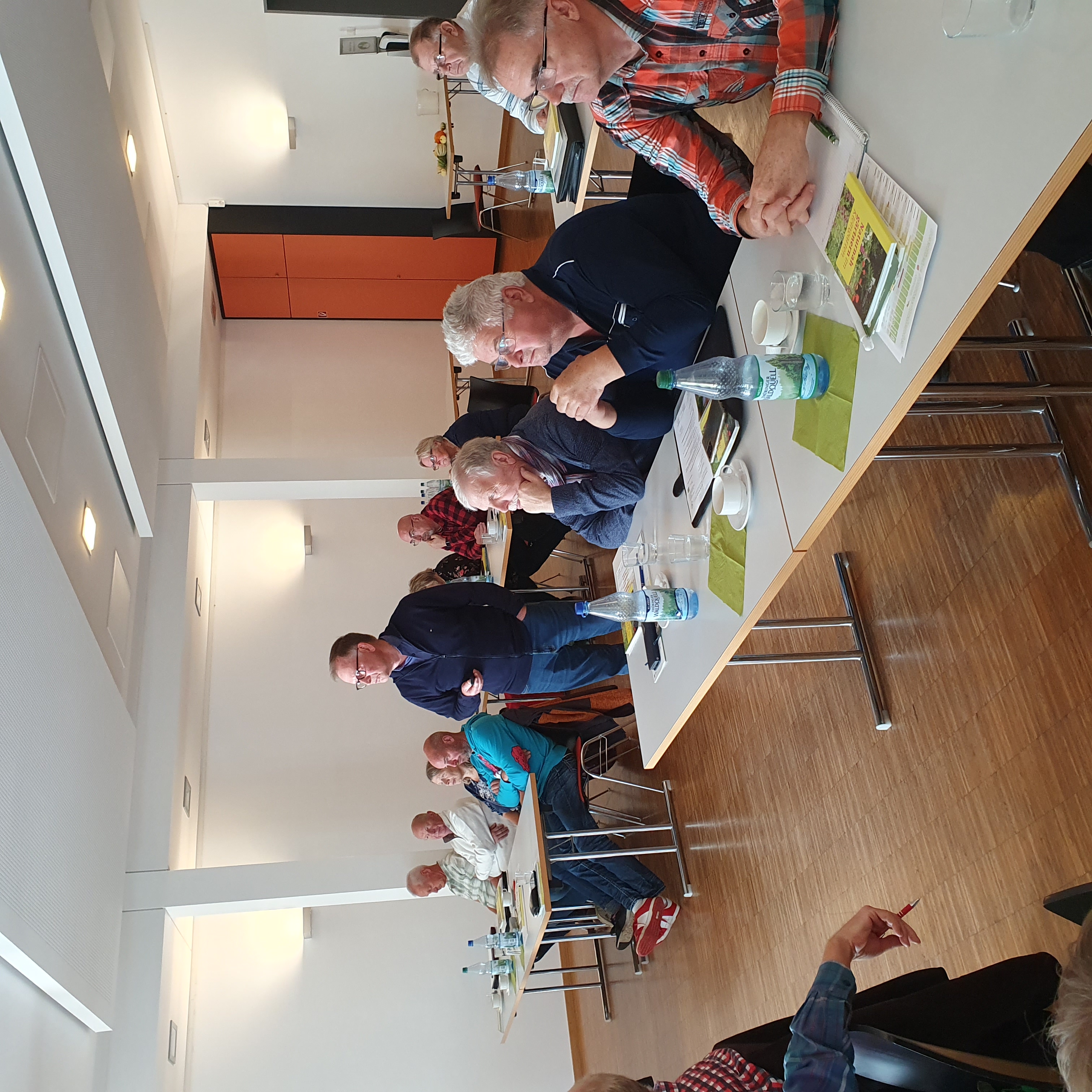 Grundlagen von Präsentationen
Power-point
Online-Seminare
- Die Digitalisierung schreitet voran und wird zukünftig stärker wirksam werden.
  
- Durch die demografische Entwicklung verändert sich die Altersstruktur. 
   

- Diese positive Entwicklung stellt uns vor neue Herausforderungen.
   
- Onlineschulungen ist zunehmend, da junge Fachberater im Berufsleben stehen.


- Online - Webinare sollten in der Regel nicht länger als eine Stunde in Anspruch nehmen.


                     technischen Voraussetzungen schaffen!
Gartenbegehungen
Die Gartenbegehung mit den Kleingärtnern fördert das aktive Handeln
 zum Erreichen von Zielen der kleingärtnerischen Nutzung.
Gespräch  über den Gartenzaun während der Gartenbegehung

Sie erfordert vom Fachberater ein solides Fachwissen,
da er nicht immer weiß, worüber er befragt wird.

Es ist keine Schande, bei der Vielfalt der im Kleingarten 
auftretenden Fragen einmal eine Antwort schuldig 
zu bleiben.

Es ist besser eine Antwort nachzureichen, 
nachdem man sich sachkundig gemacht hat, 
als eine falsche Antwort zu geben..
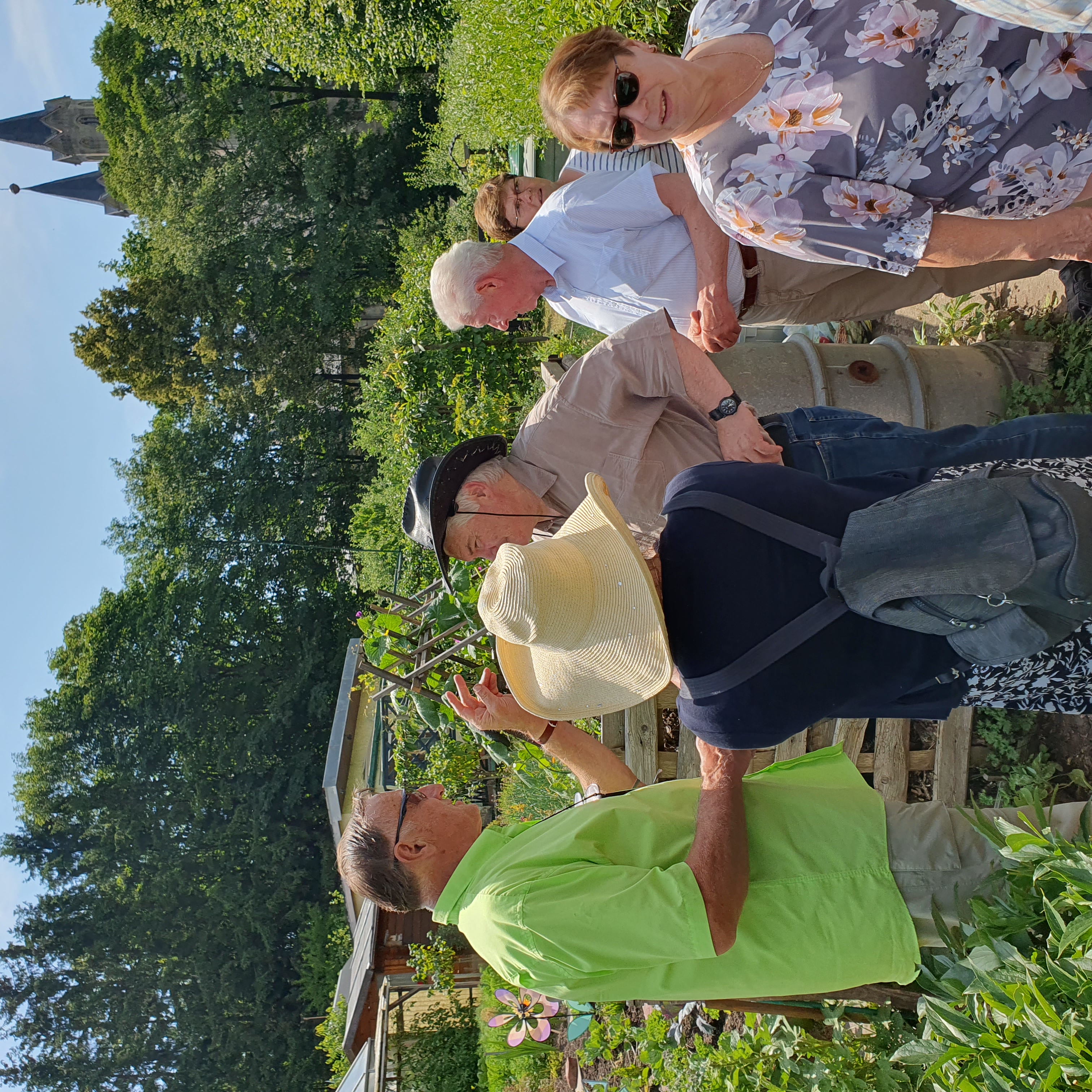 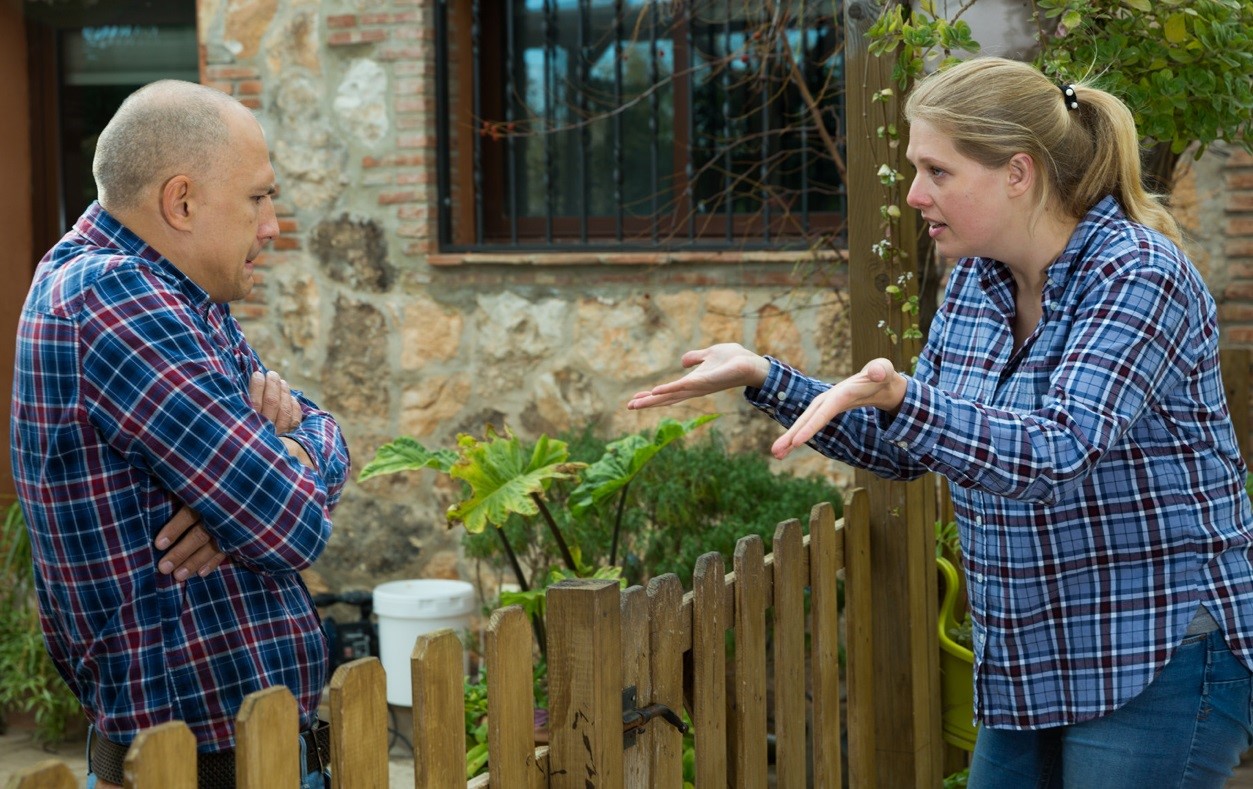 Persönliche Gespräche
Eine ganz persönliche Note bekommt die Gartenfachberatung am Gartenzaun oder im Garten der Kleingärtner selbst.
Diese Form der Gartenfachberatung in den Vereinen erhält dadurch eine vertrauliche und zugleich freundschaftliche Atmosphäre.

Aber Vorsicht!
Es wird so Ihr ganzes Wissensvermögen gefordert und auf die Probe gestellt.
Sie wissen ja nicht, was man Sie fragen wird. Dennoch ist es nicht schlimm, wenn Sie als Gartenfachberater mal eine Frage nicht gleich beantworten können. Vielleicht können Sie so noch mehr dazu lernen. Und das ist ganz gut so.
Machen Sie sich kundig und reichen Sie die offene Antwort einfach nach. Das kommt auf jeden Fall besser an, bevor man eine falsche Auskunft gibt.
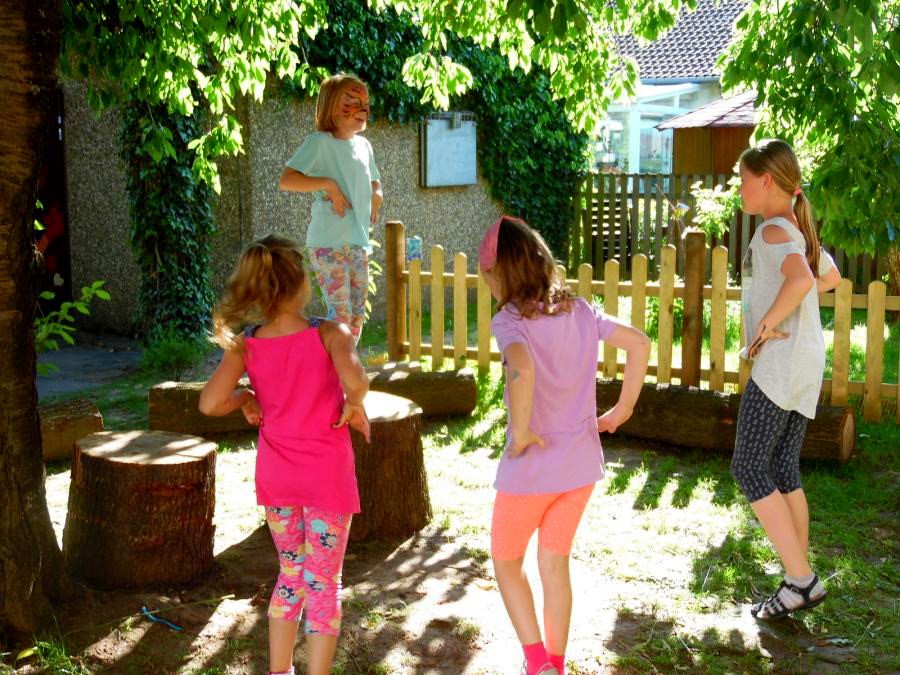 Der Gartenfachberater und junge Familien mit Kindern
Neben der erfahrenen älteren Gemeinschaft, sind die jungen Familien mit Kindern nicht zu vergessen. 
Nach dem Motto – um so bunter um so besser!
Jedes Kind findet Farben toll. Es spricht einfach an, macht neugierig und Lust auf mehr!
Fotostrecken, Lernstationen , Infotafeln
Fotostrecke:     Hier können Besucher mehr über die verschiedenen Pflanzenarten
                            lernen, die im Kleingarten wachsen. 


Lernstationen: Im Kleingarten eine tolle Möglichkeit, um Kindern und Erwachsenen 
                            die Natur näherzubringen.


Infotafel:       Tipps zur Gartenarbeit oder Musterhochbeet, Insektenhotel oder Vogelhaus.
Beispiele für Fotostrecken, Lernstationen , Infotafeln
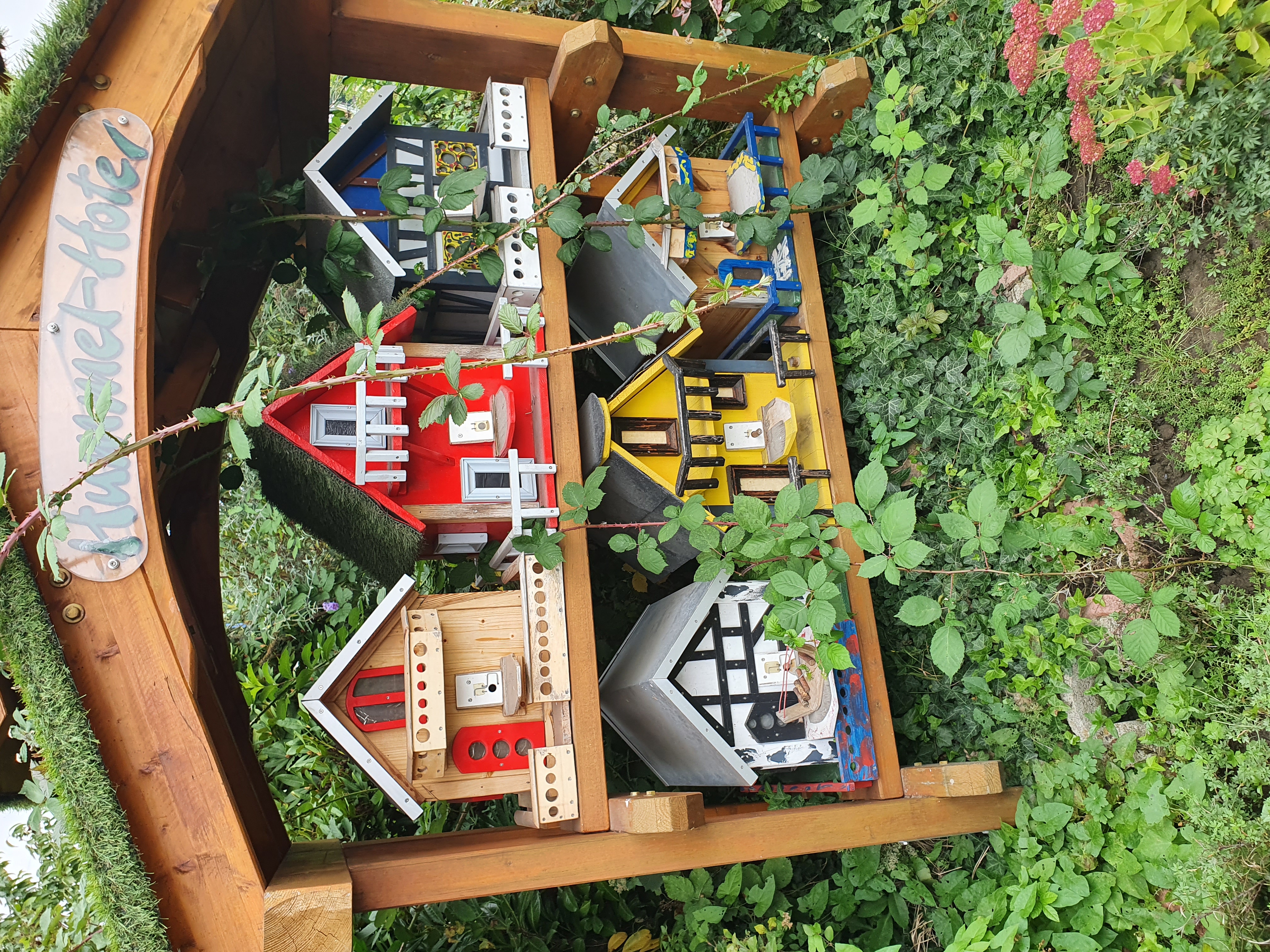 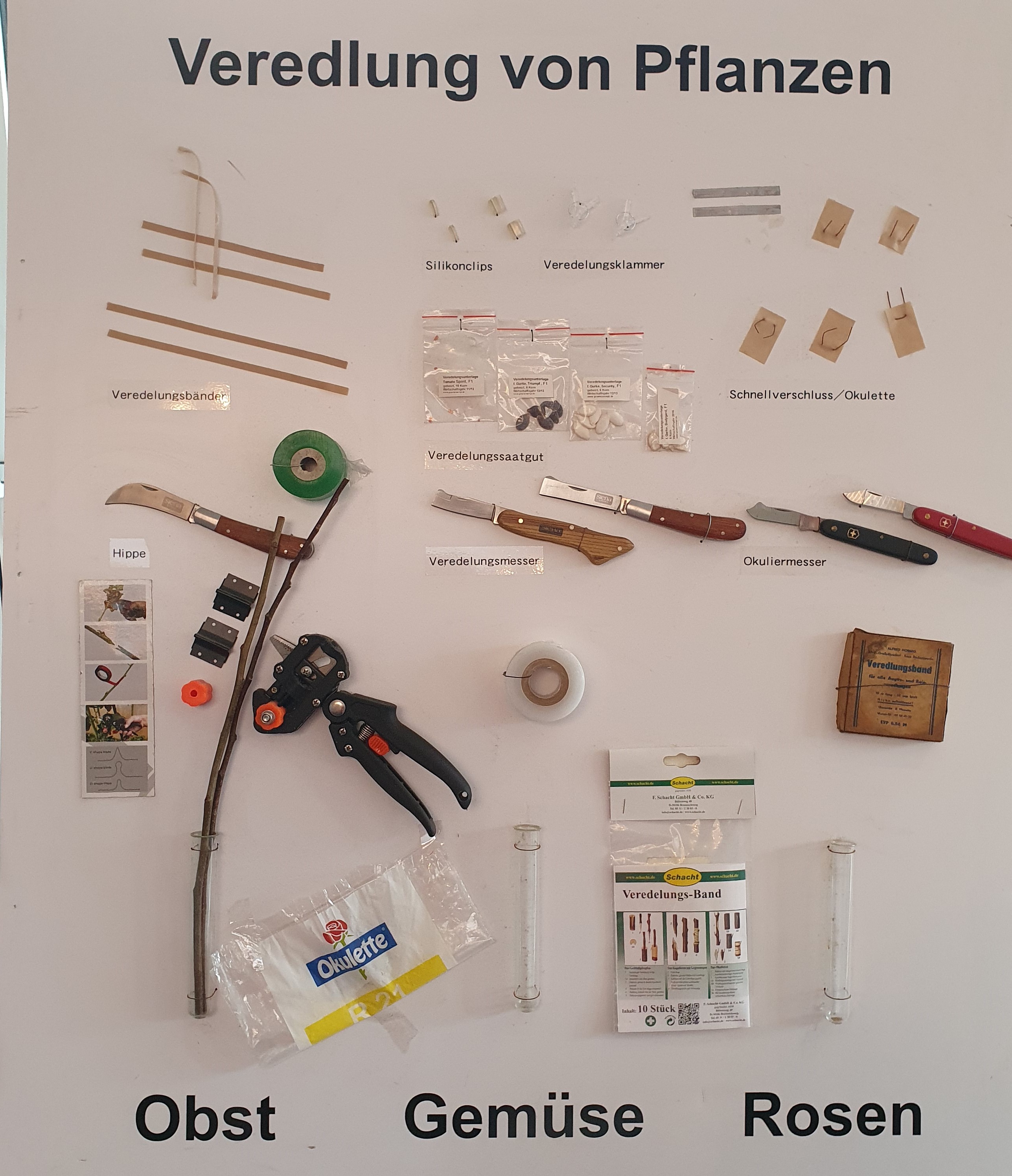 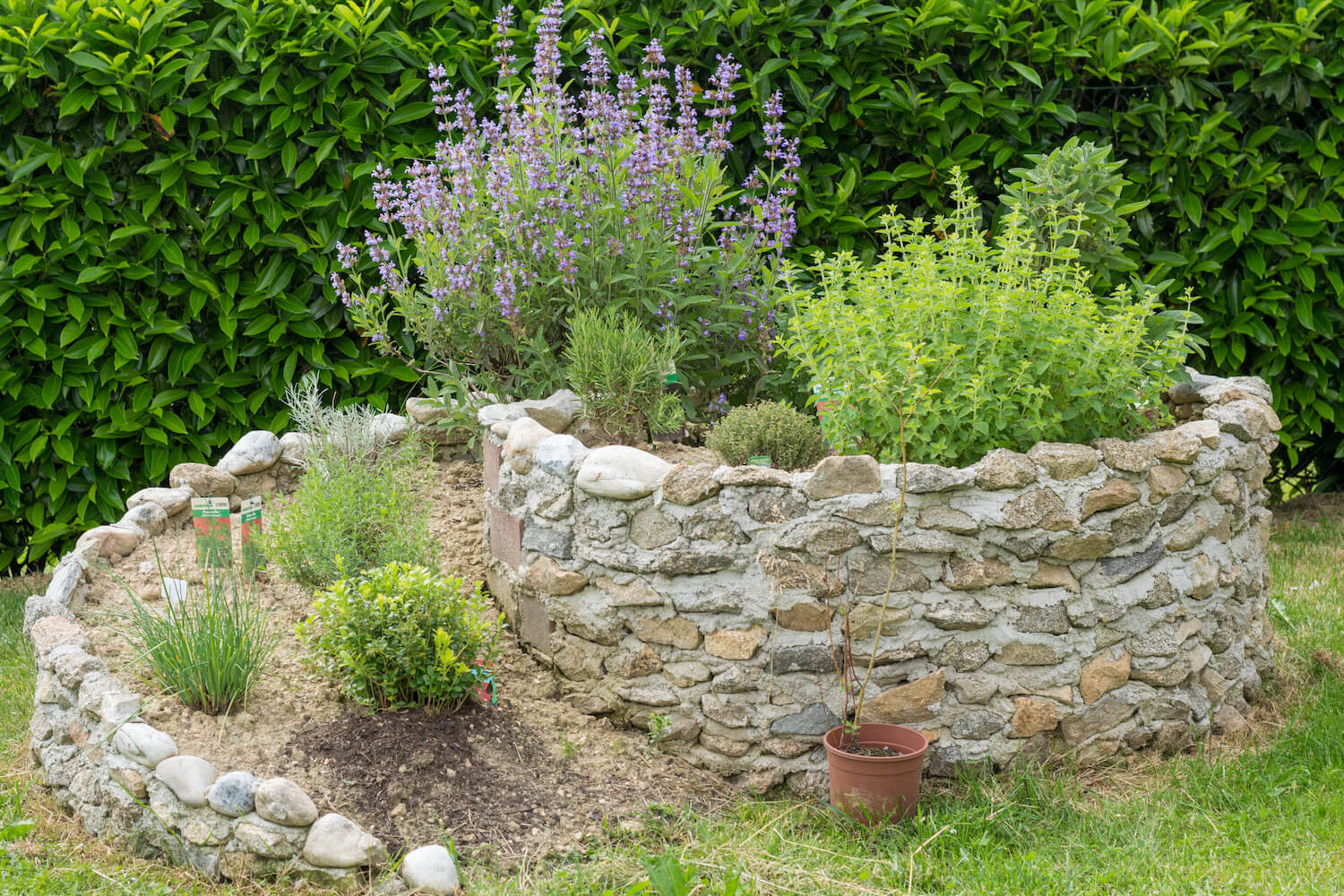 z.B.  Infotafeln Bienen/Ökologie
www.deutscherimkerbund.de
www.nabu.de
Schaukasten mit aktuellen Informationen
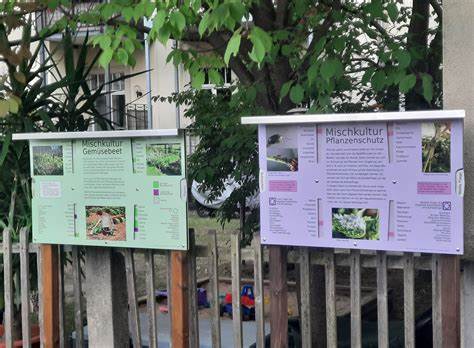 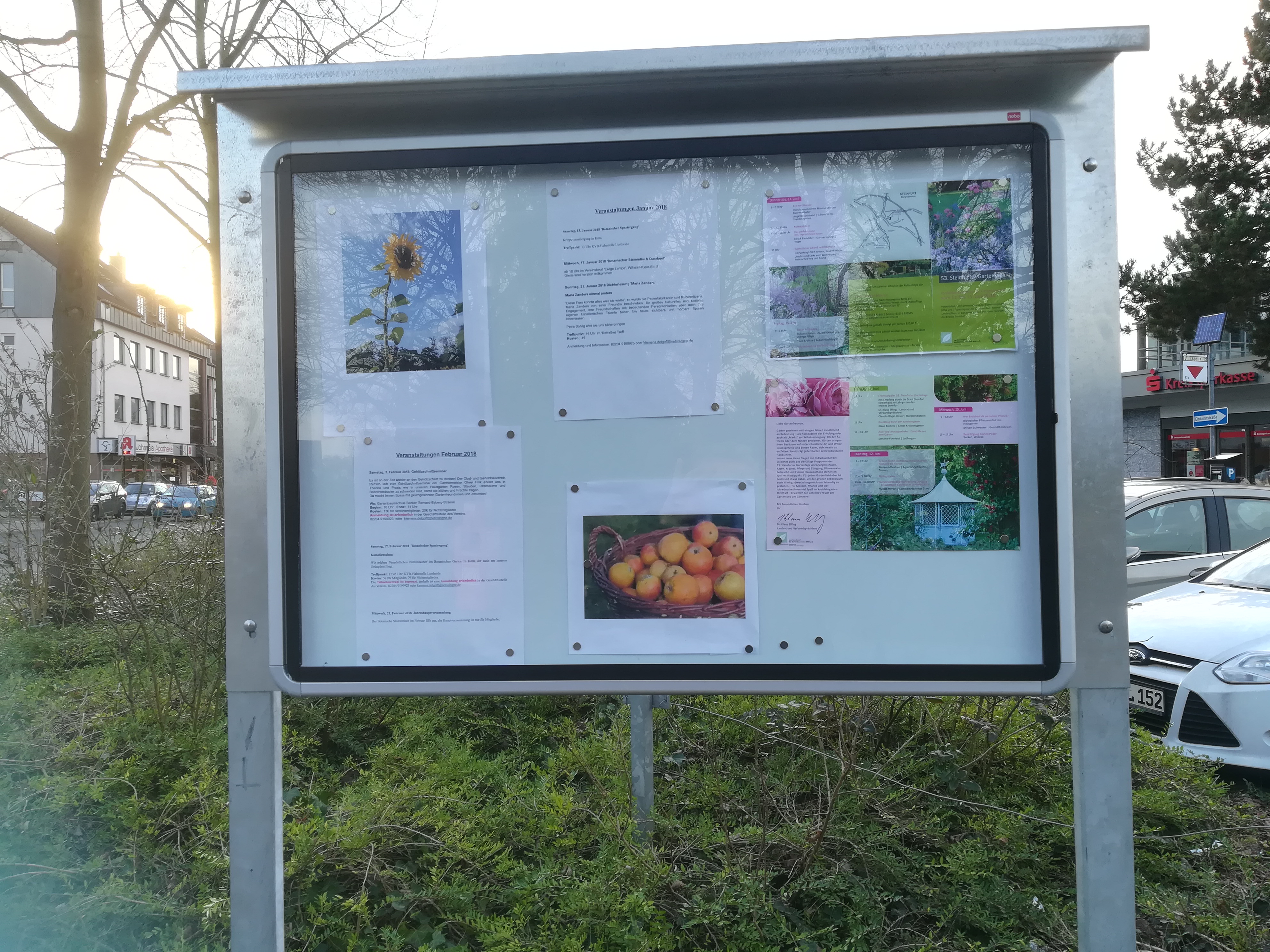 Hinweise für die Gestaltung des Schaukasten
Orientierung auf das Wesentliche!

 Schaukasten bunt mit Grafiken und Bildern!

nur aktuelle und wiederkehrende Themen!

Das macht neugierig und es bleiben die Leute stehen!

 Belassen der Arbeit im Aushang nicht zu lange!


 Wechseln Sie lieber öfters die Fachthemen!
Wissensnetzwerke knüpfen
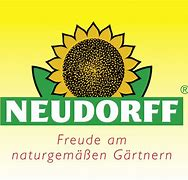 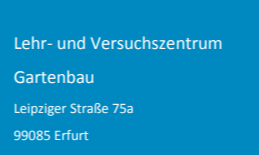 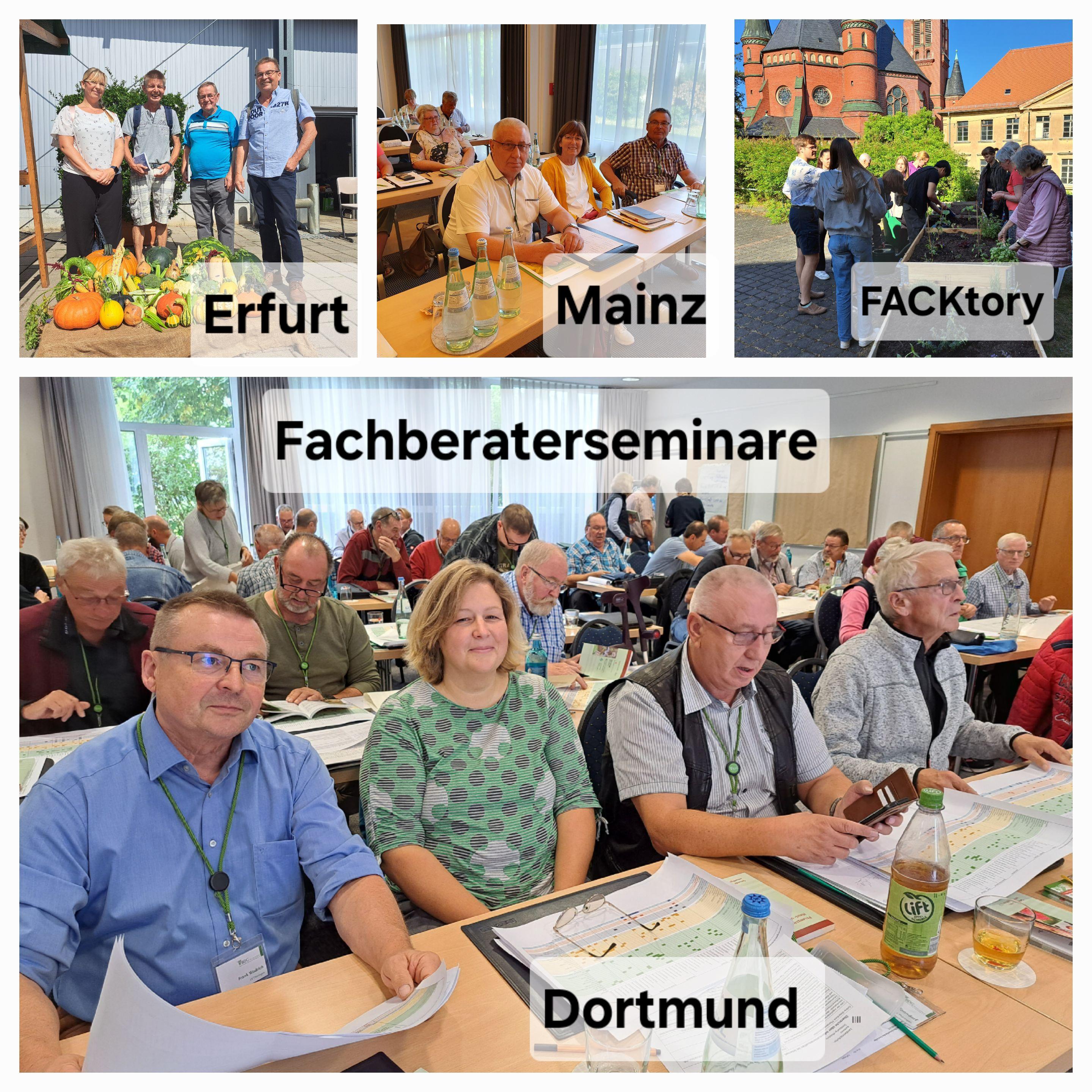 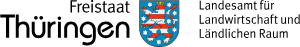 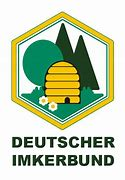 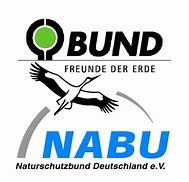 Digitale Hilfsmittel
Nützliche App‘s
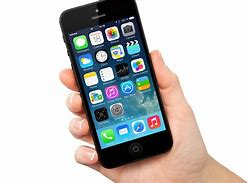 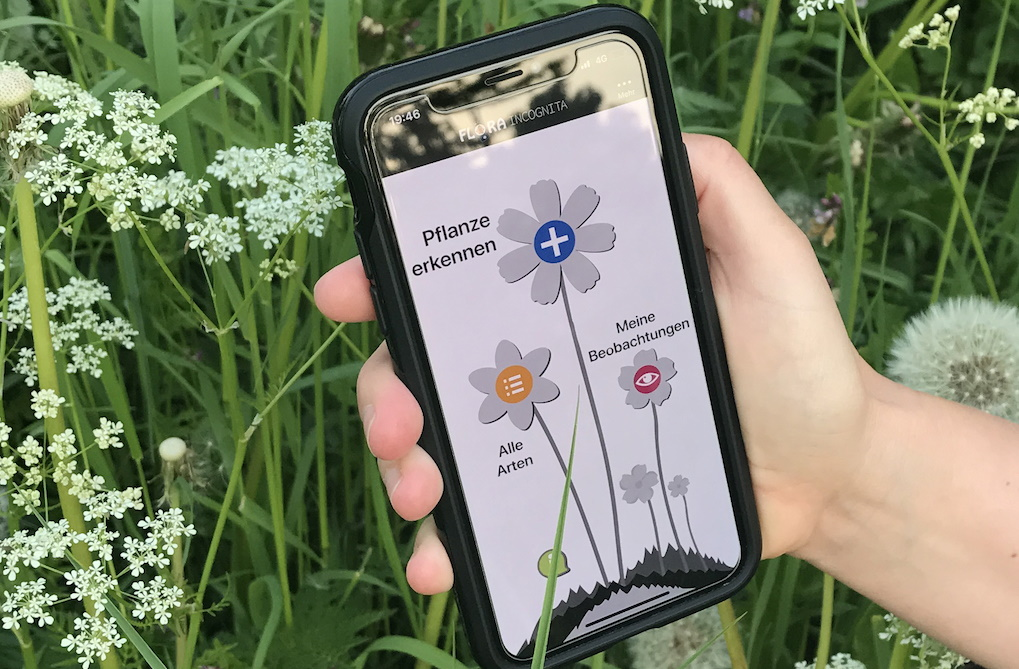 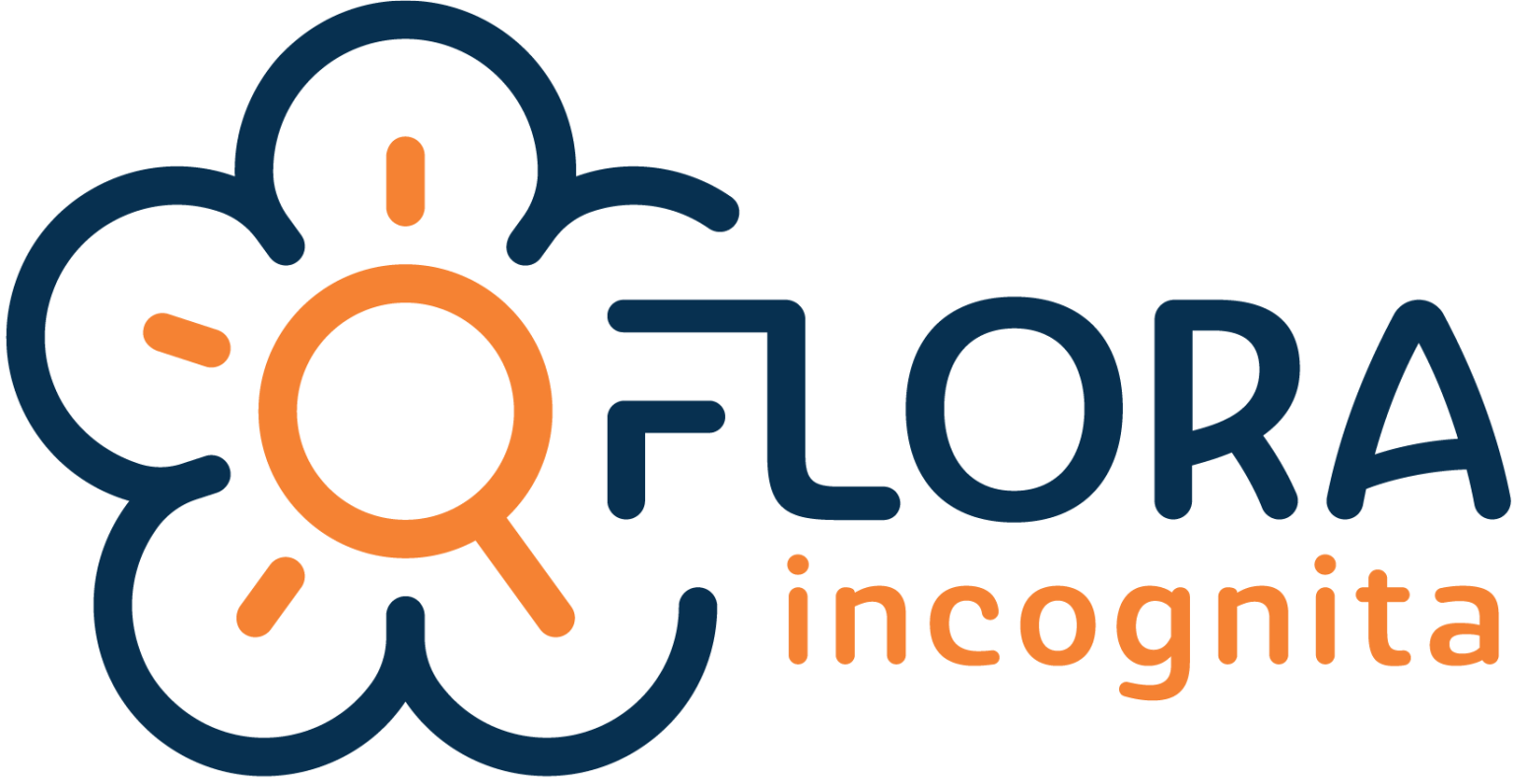 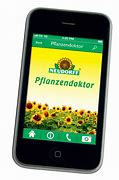 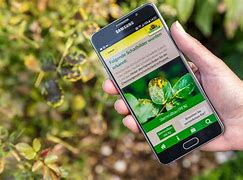 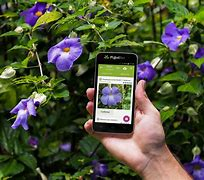 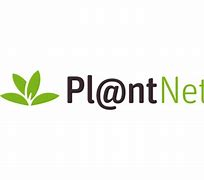 Informationen aus dem Internet
Exkursionen
BUGA 2021
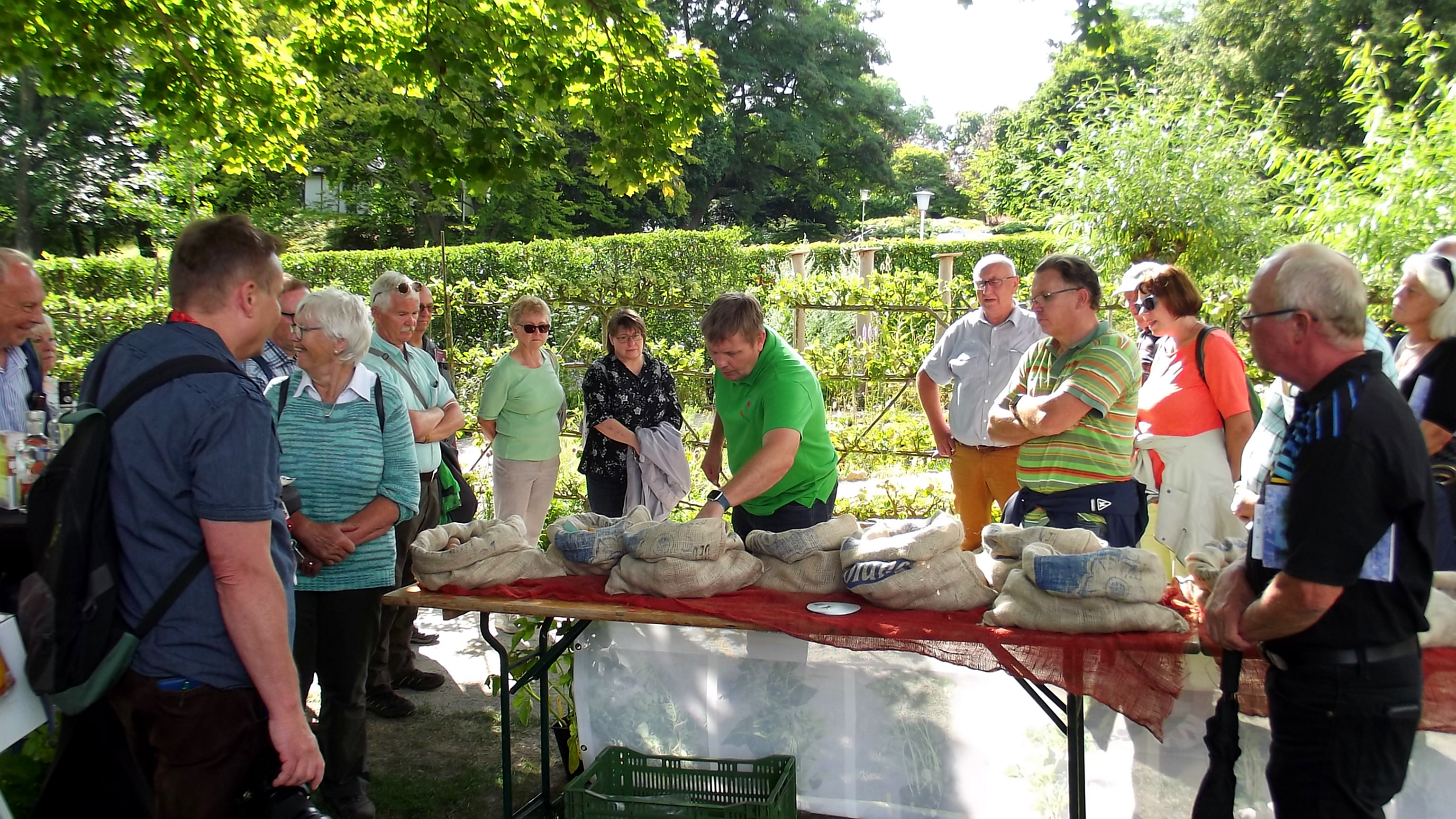 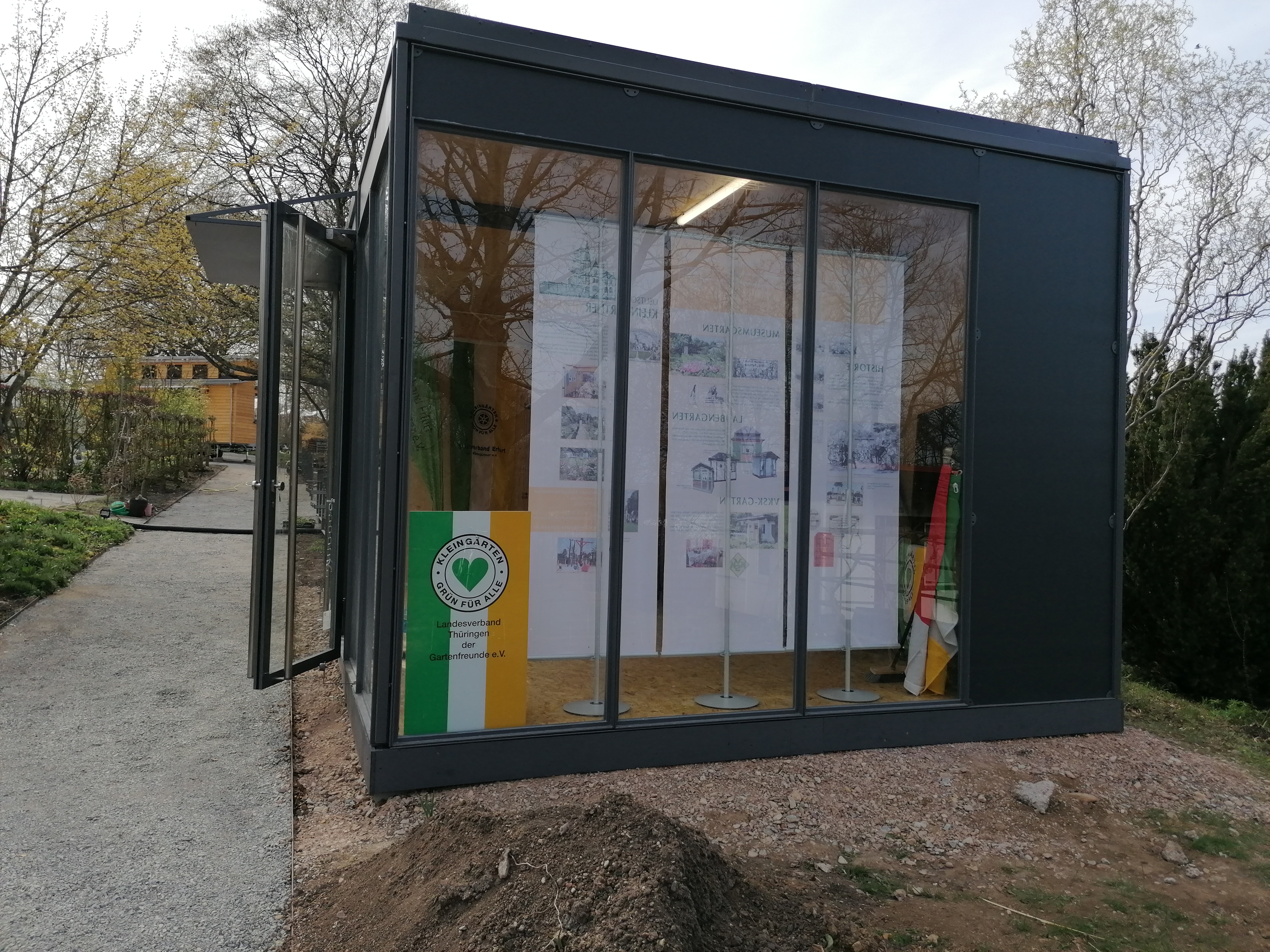 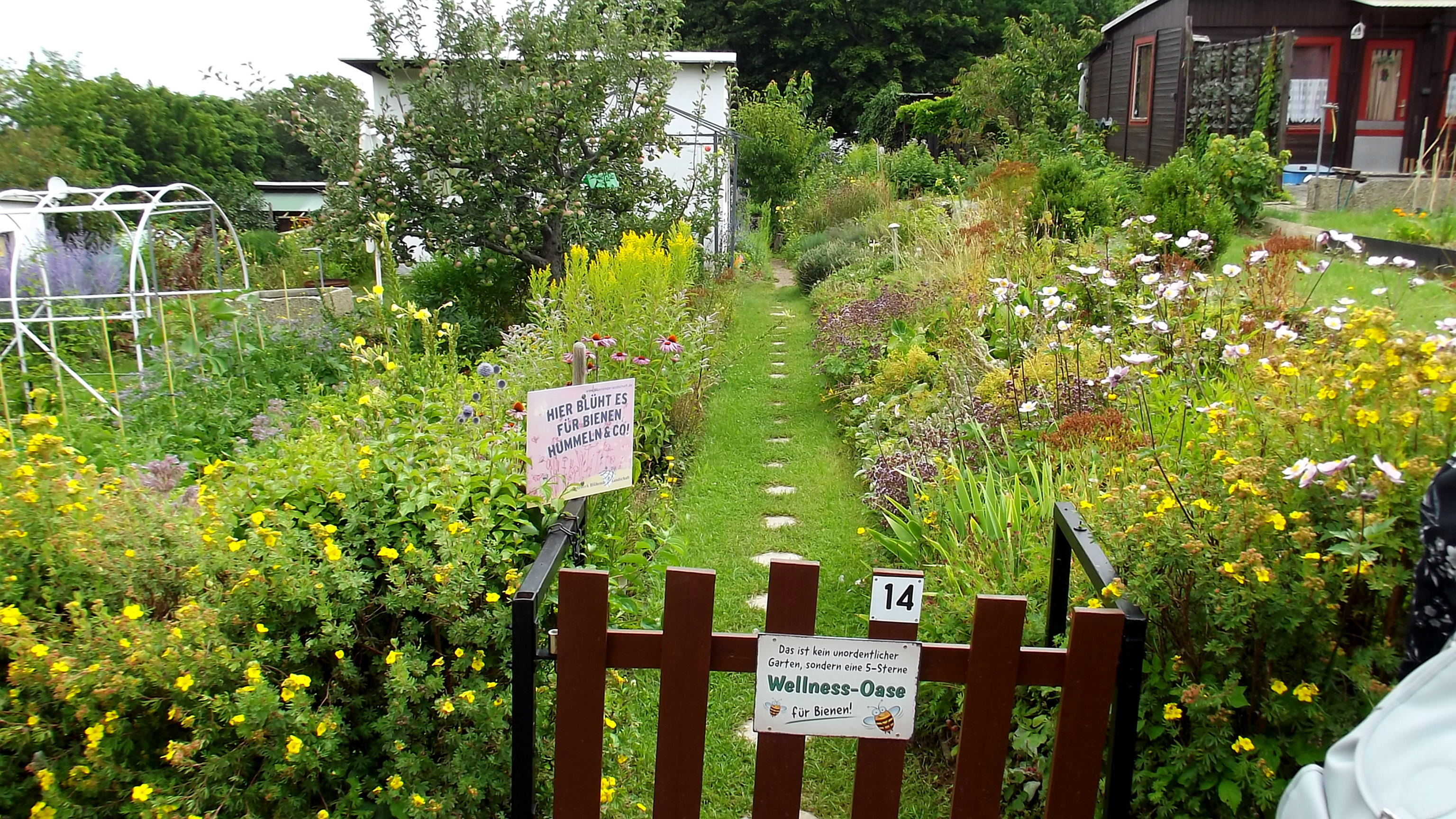 Landesgartenschauen
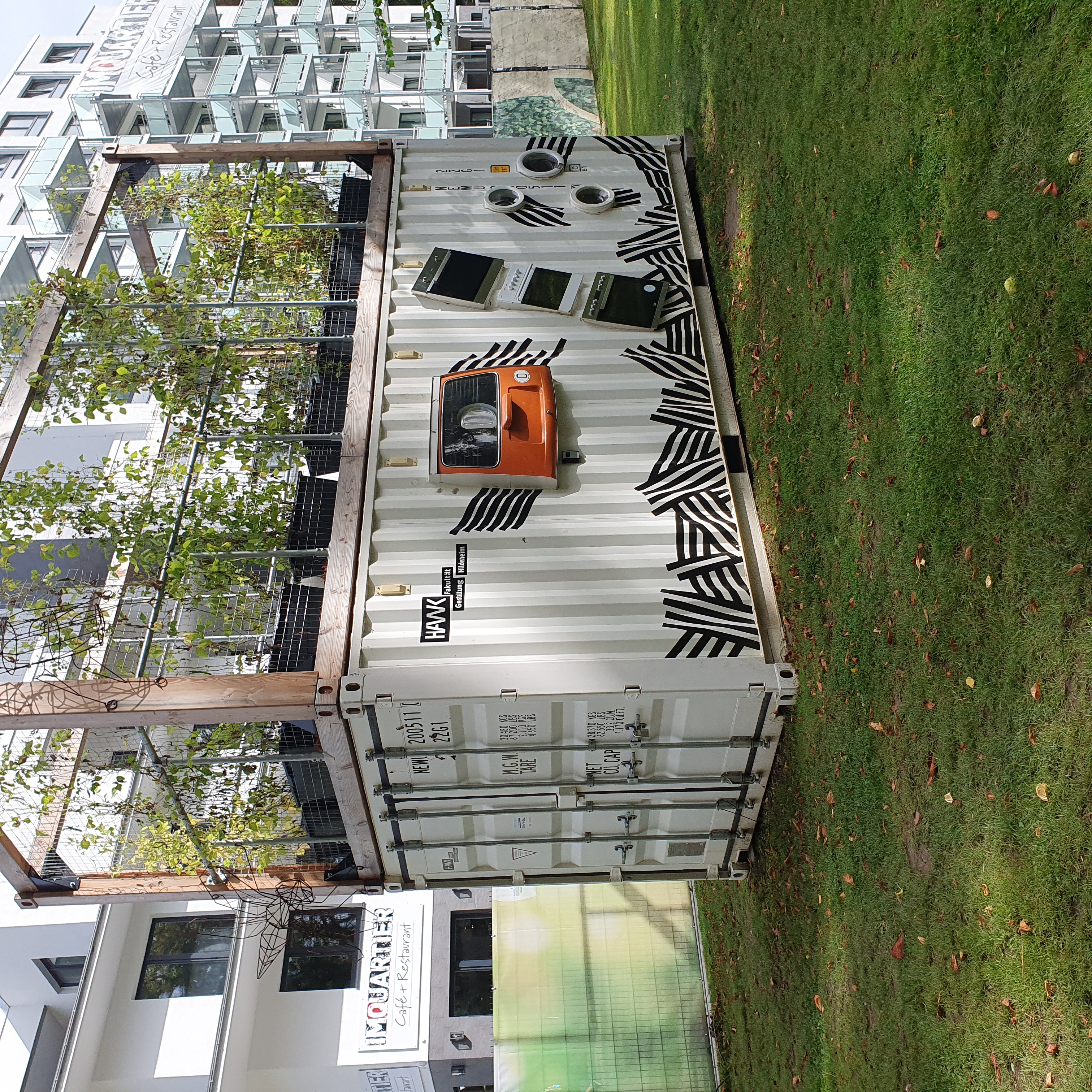 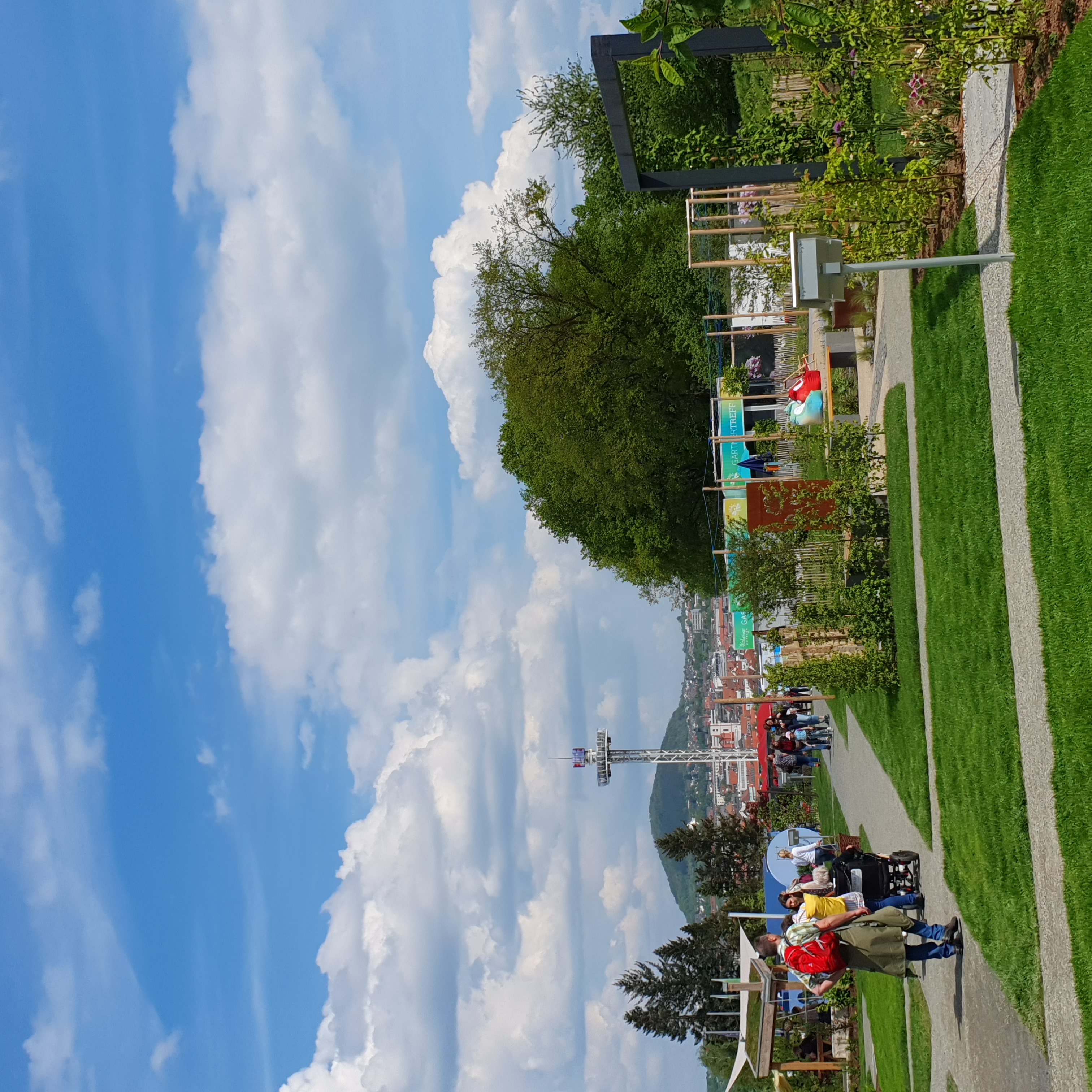 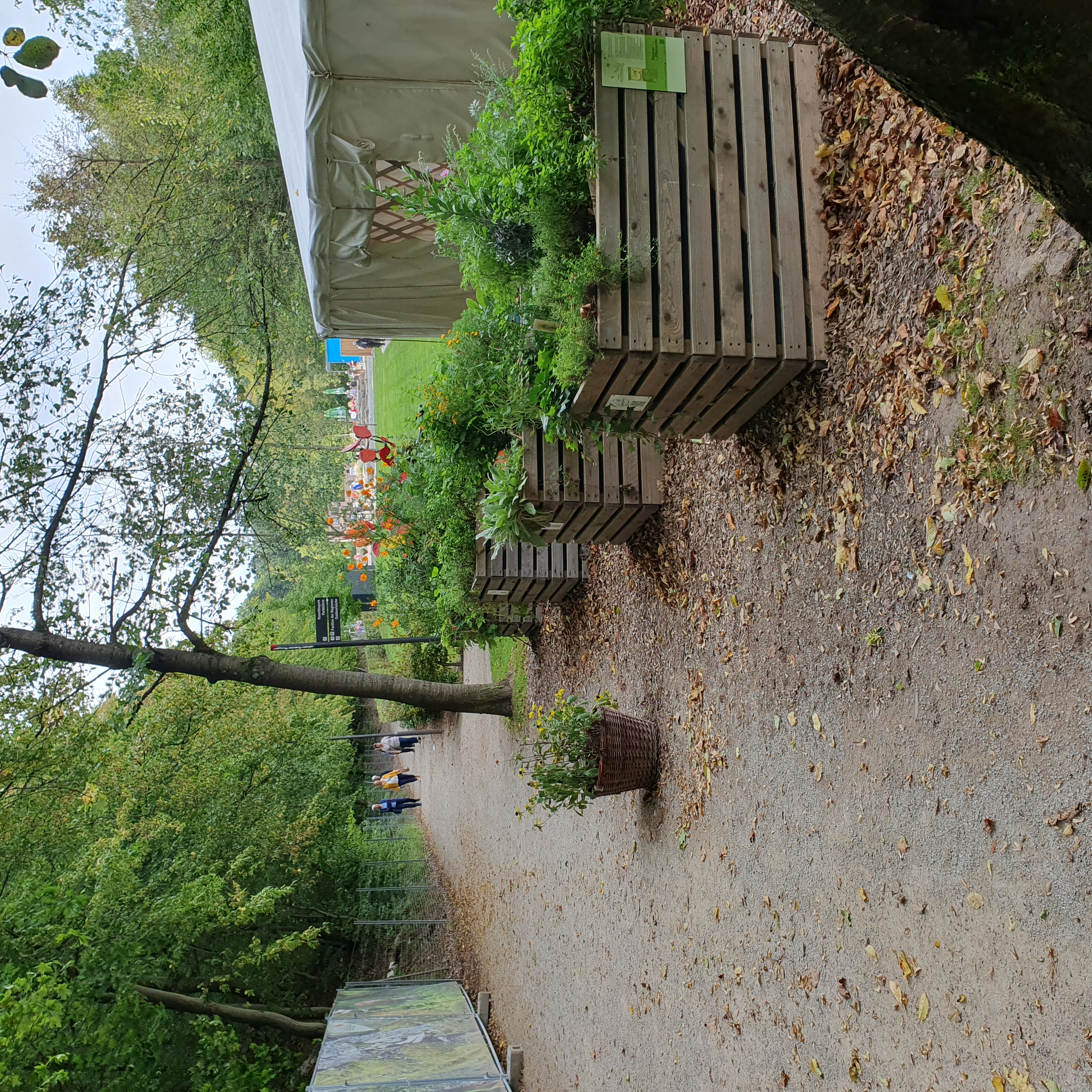 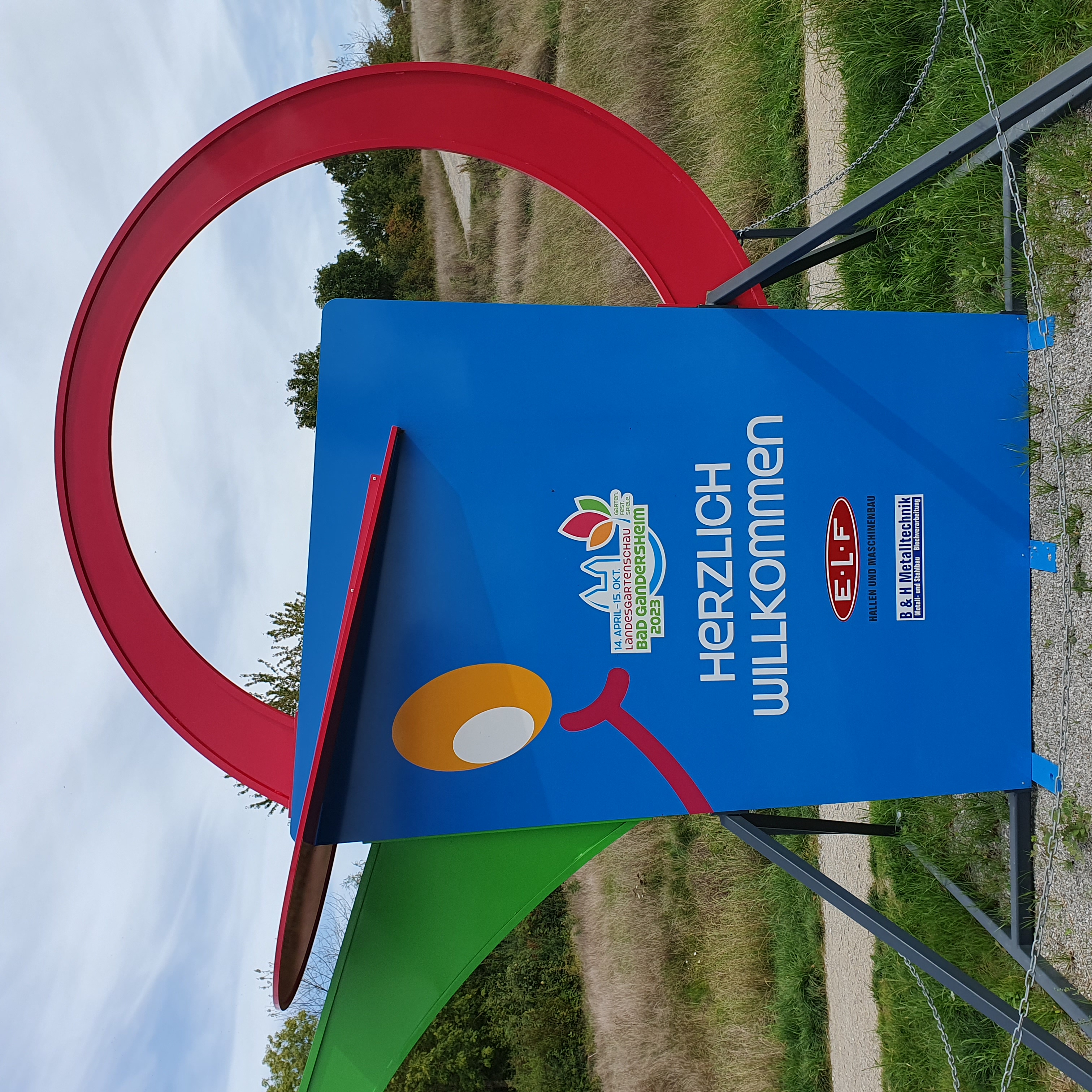 Tag der offenen Tür im Lehr- und Versuchszentrum für Gartenbau in Erfurt
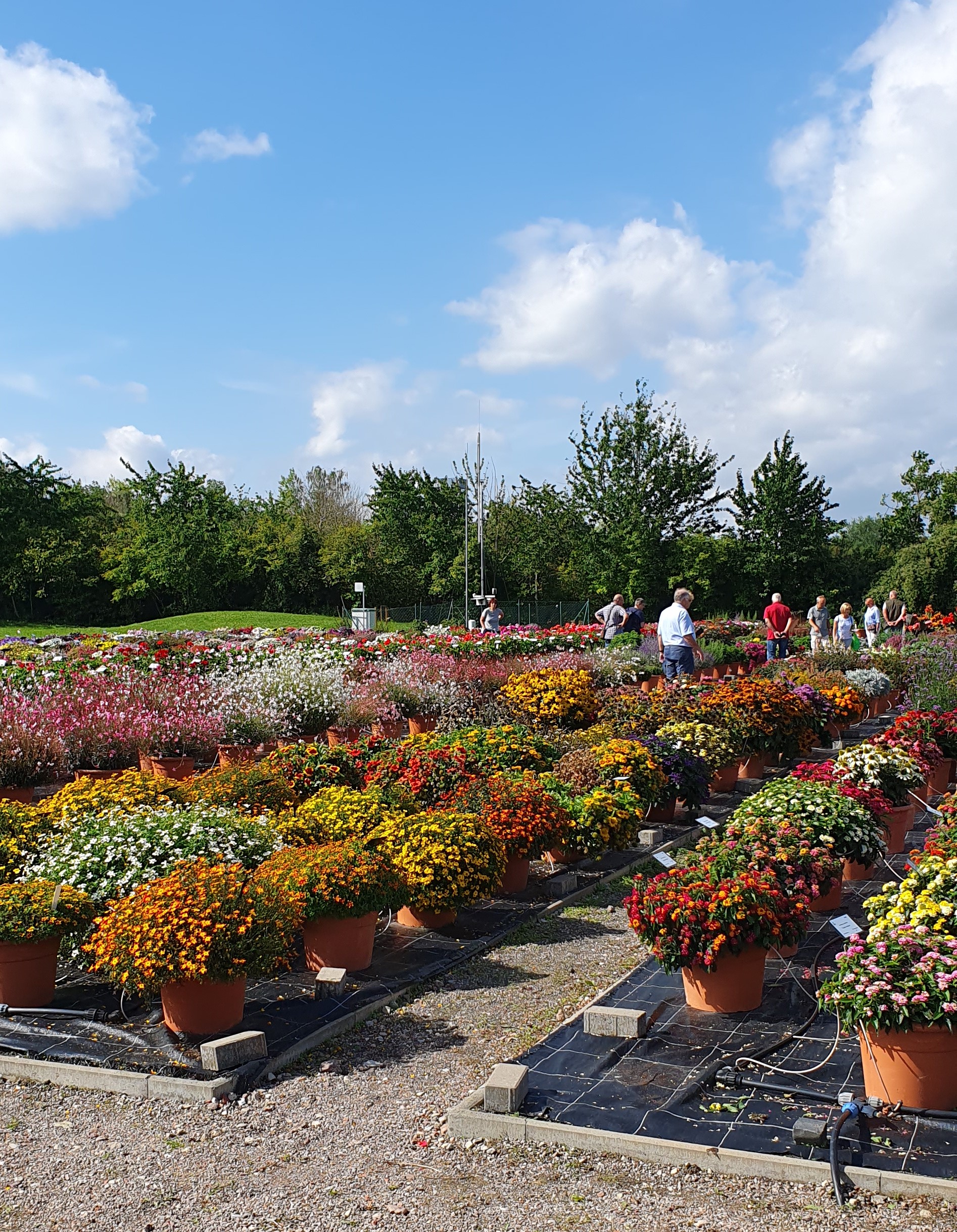 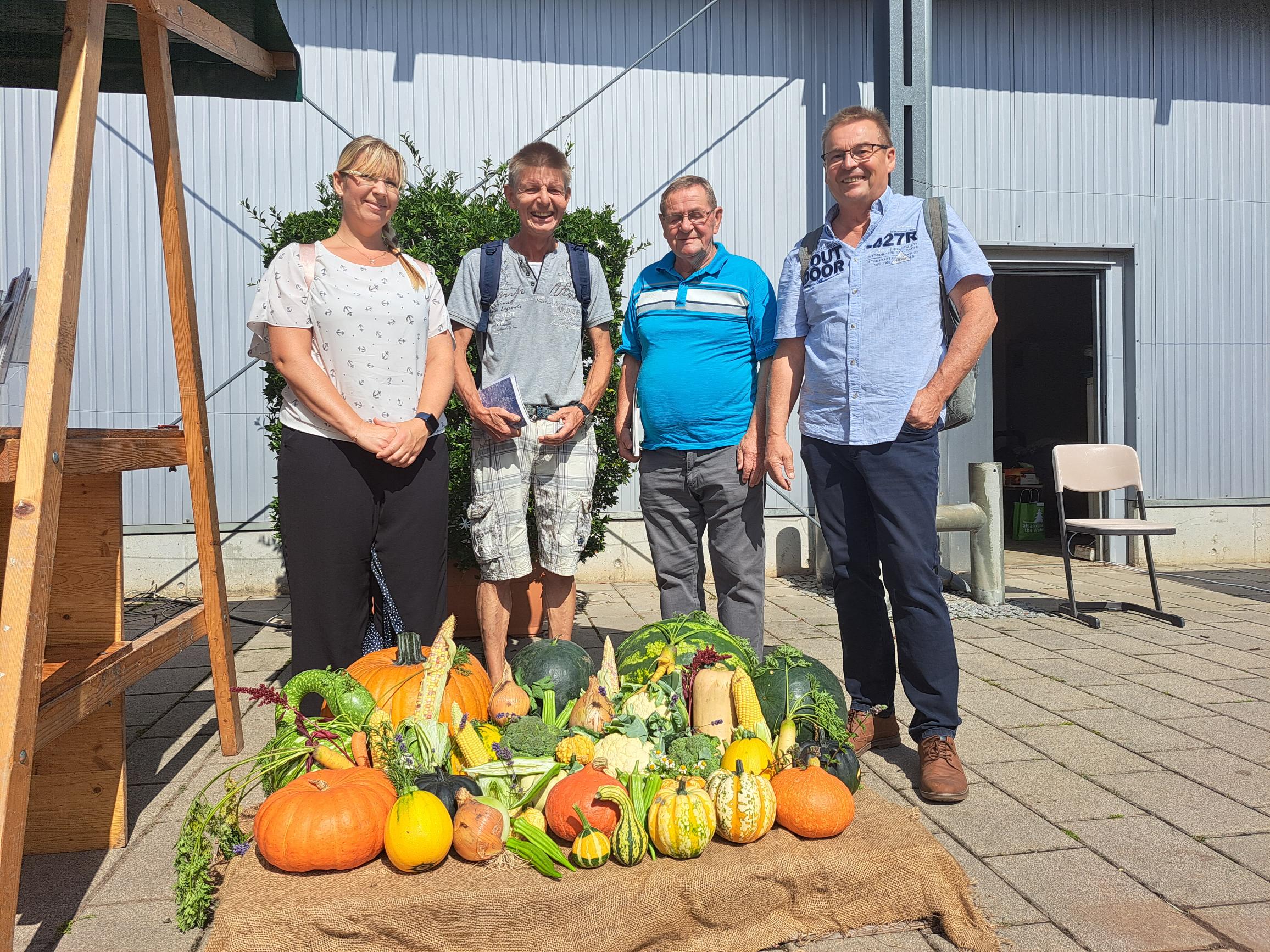 Schau- und Mustergärten
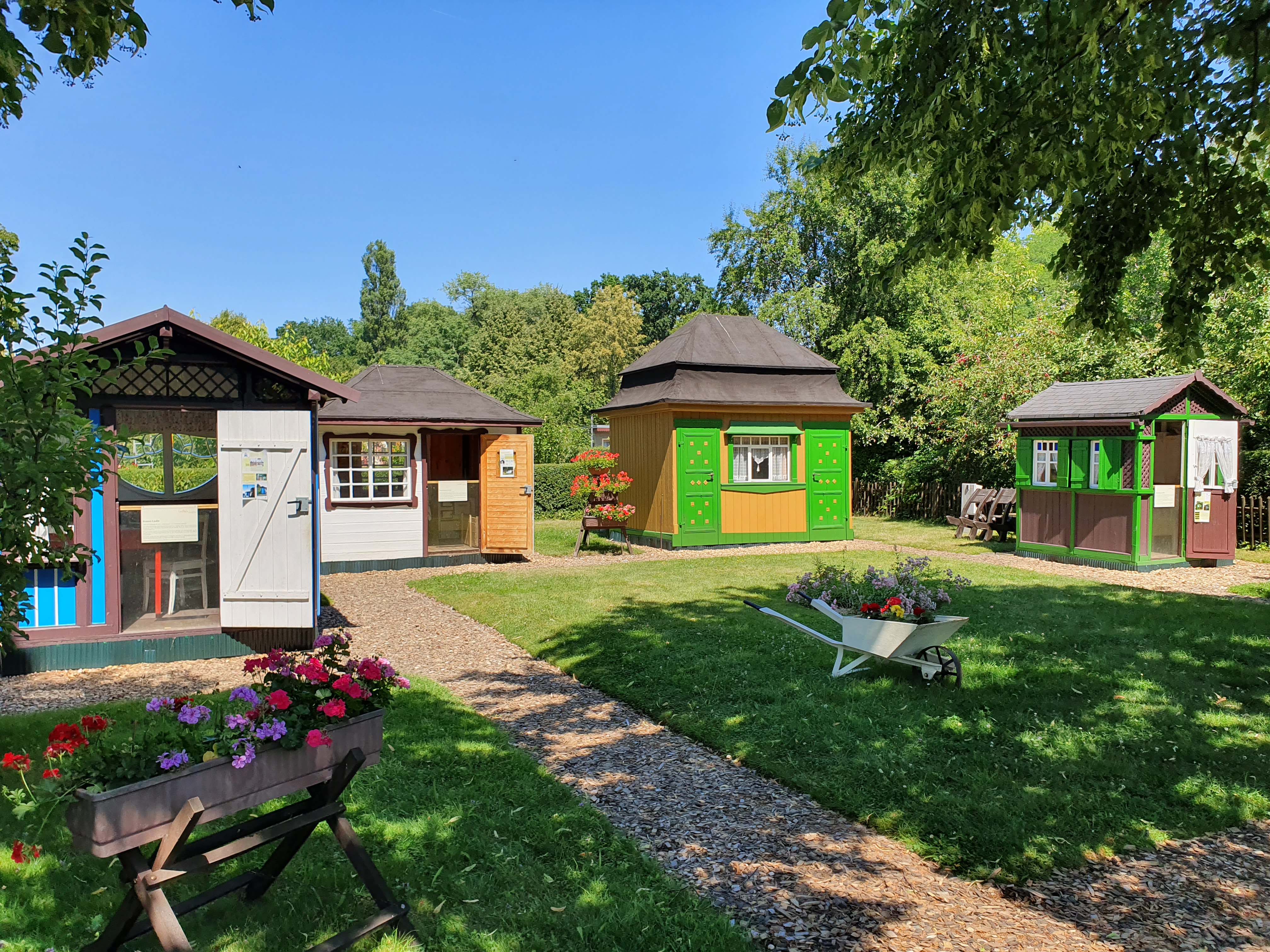 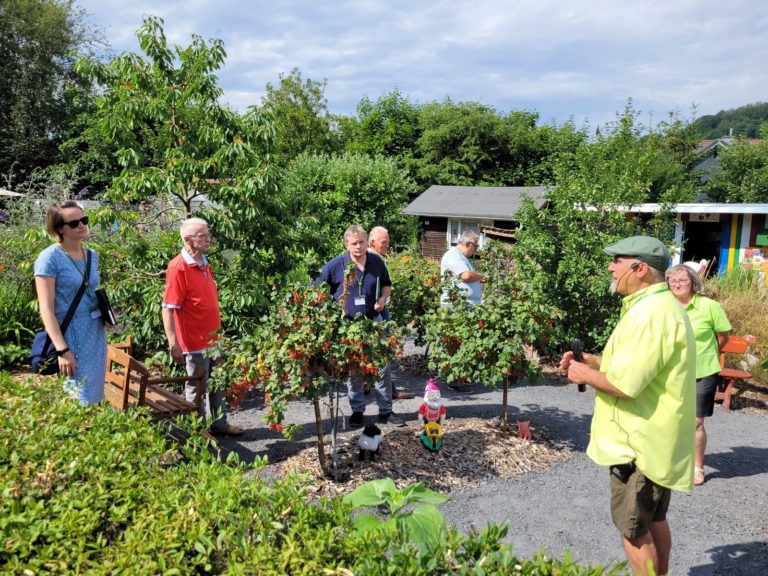 Botanische Gärten
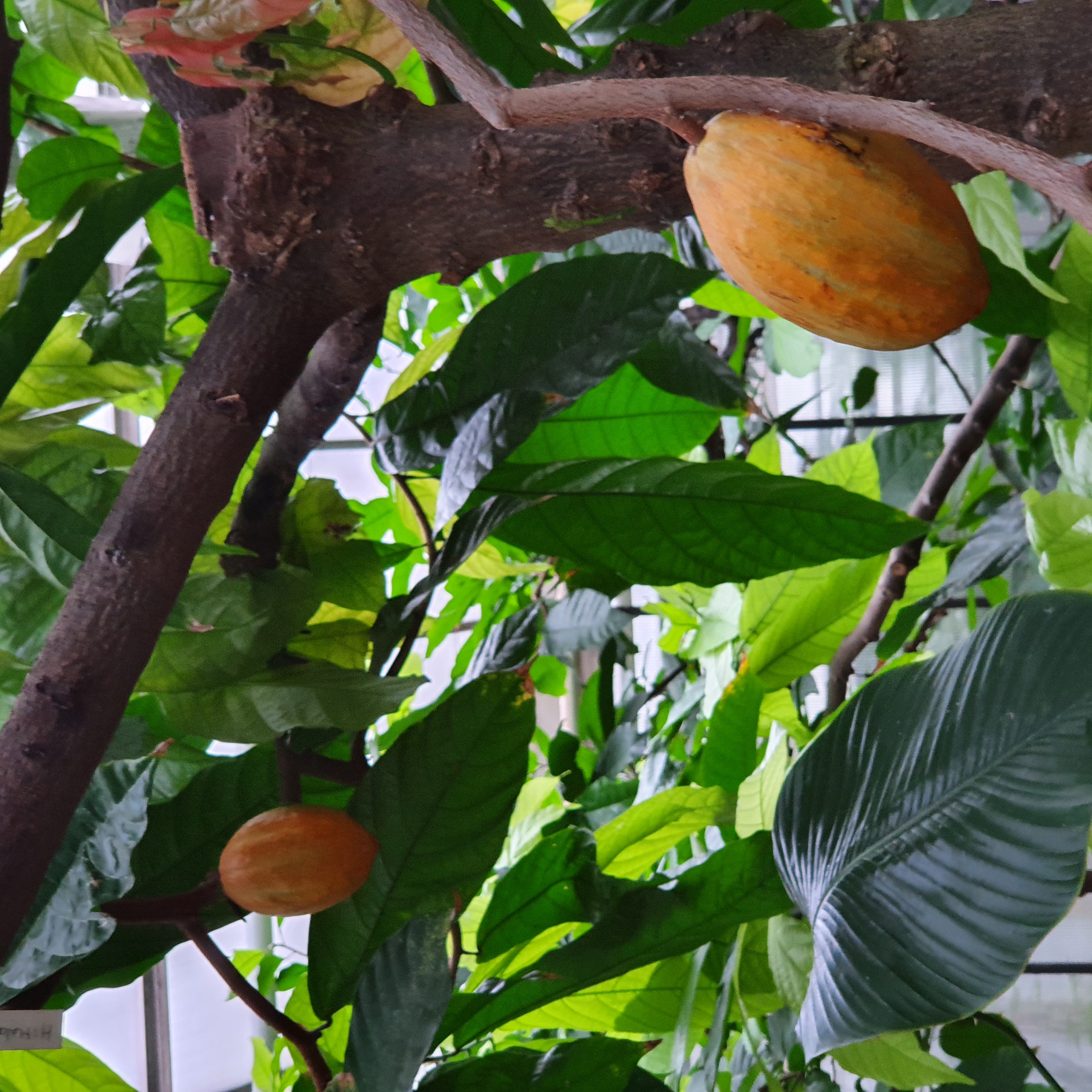 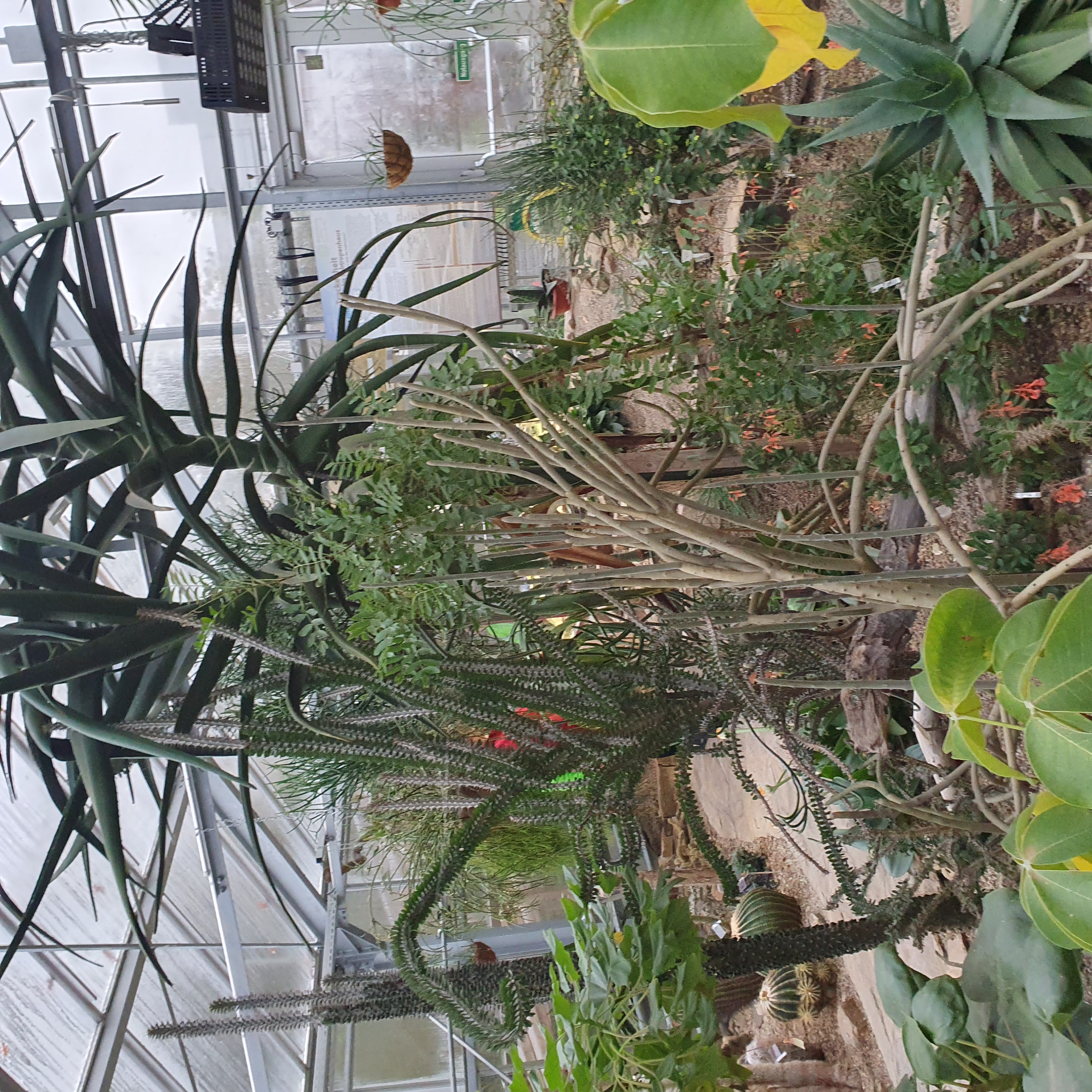 Praktisches Tun
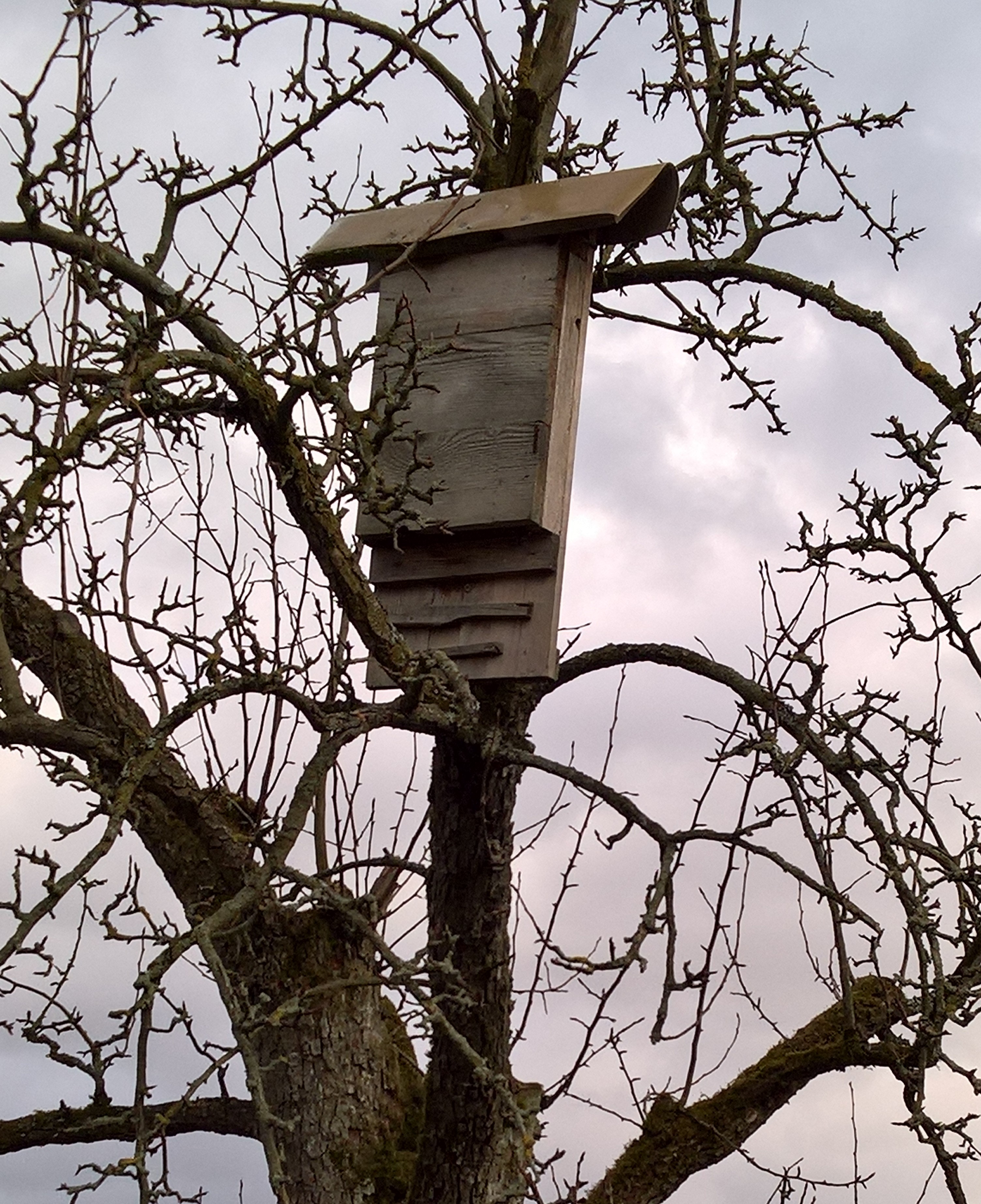 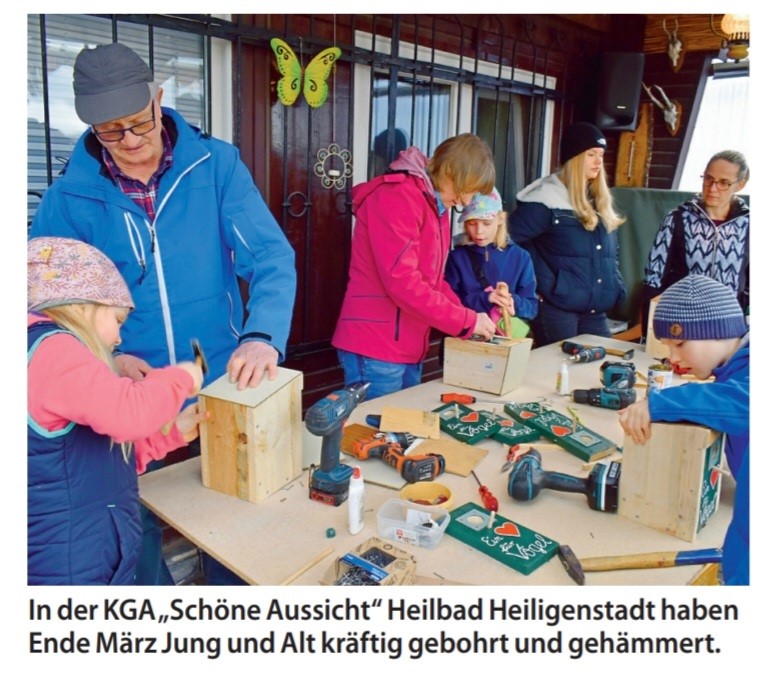 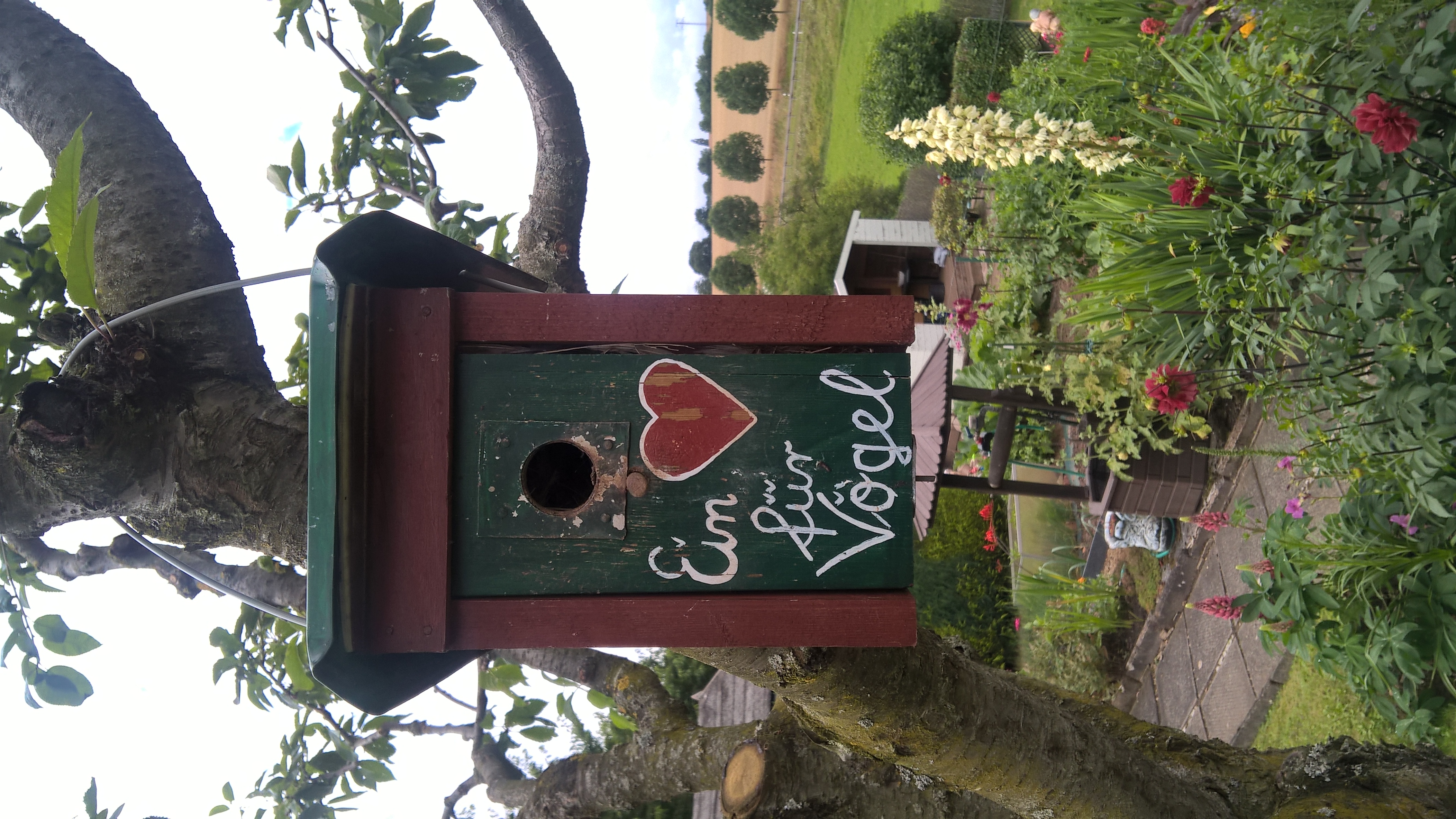 Bau von Nisthilfen, Insektenhotels, Anlegen von Hochbeeten, Hügelbeeten
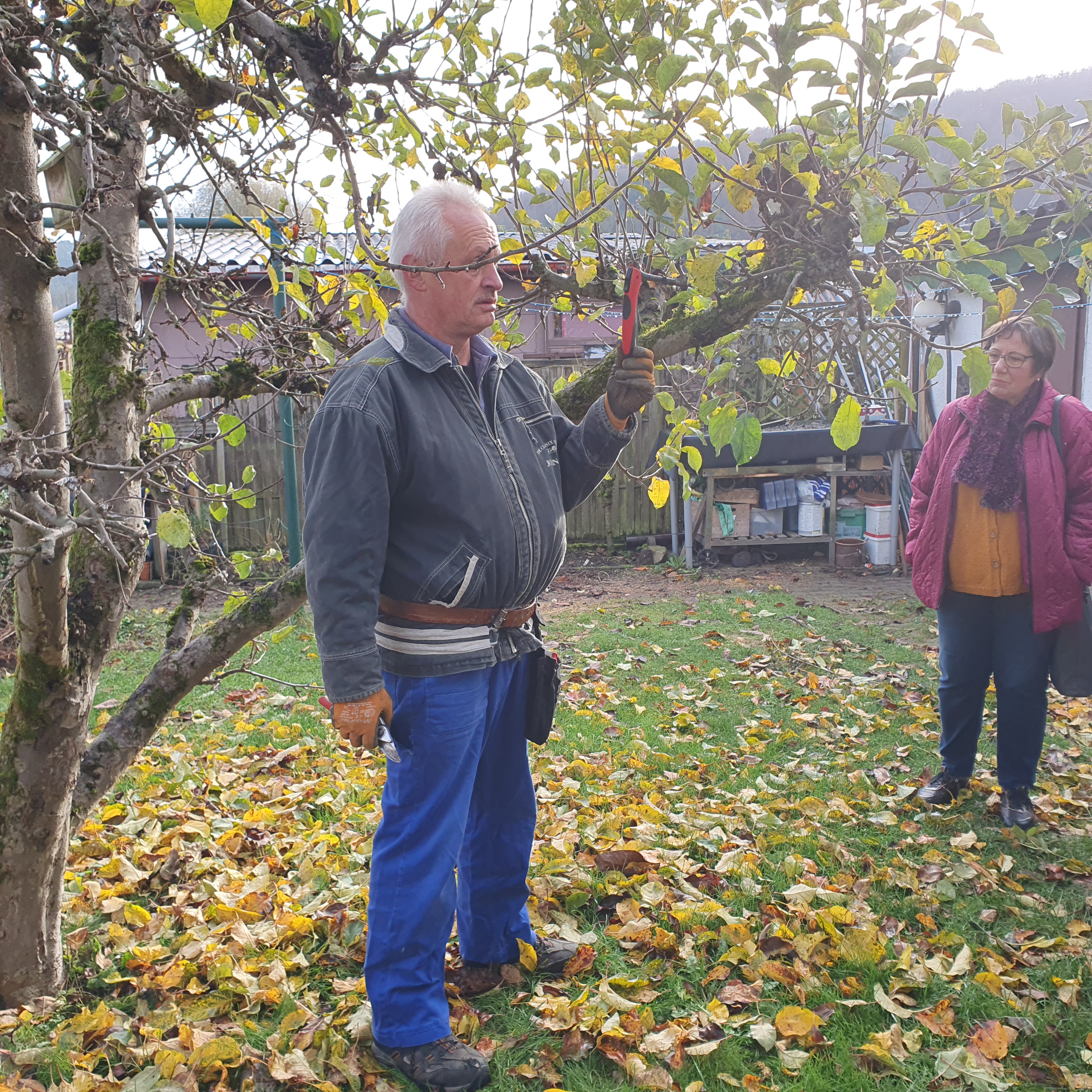 Baumschnitt 
in der Praxis
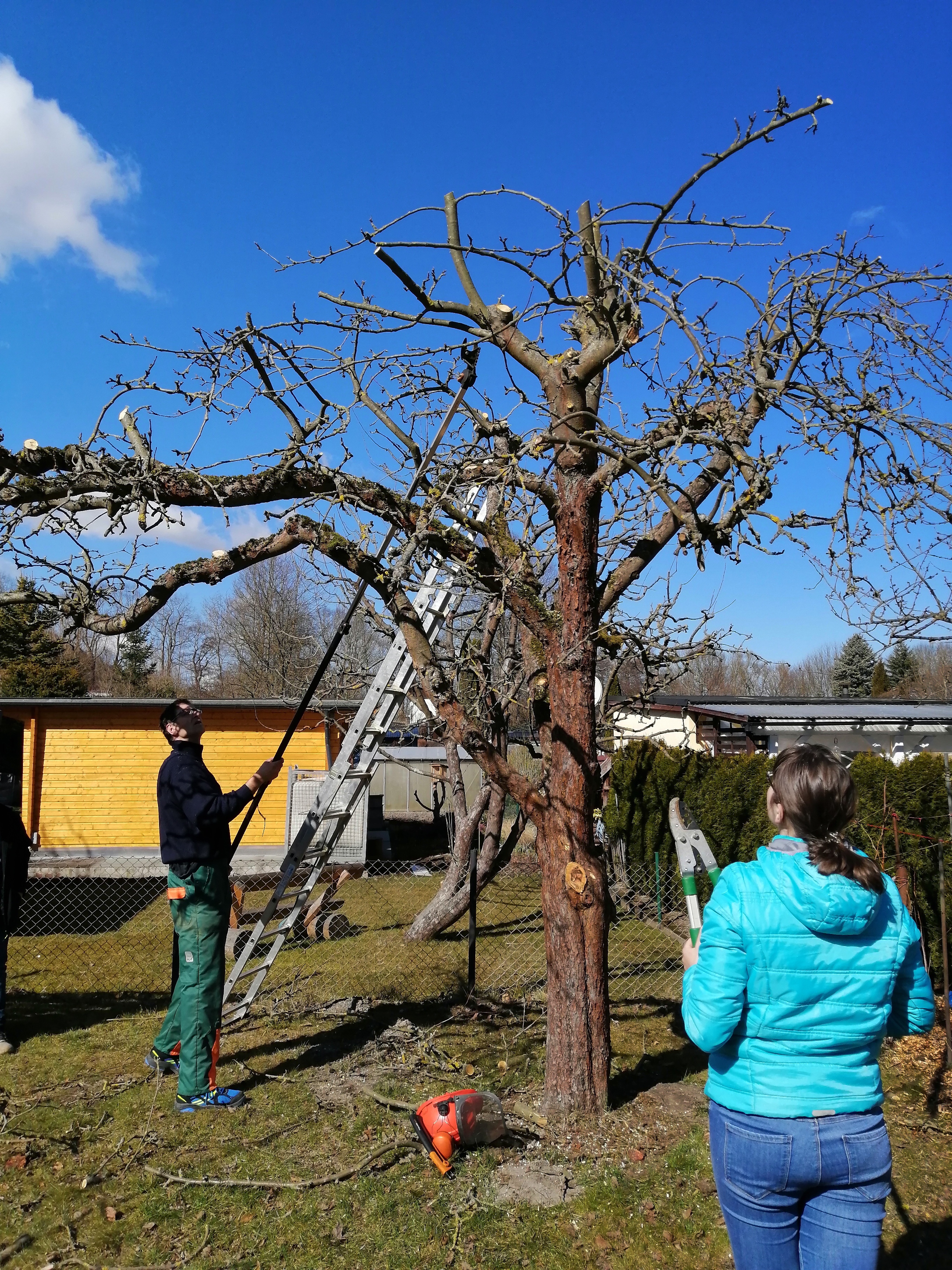 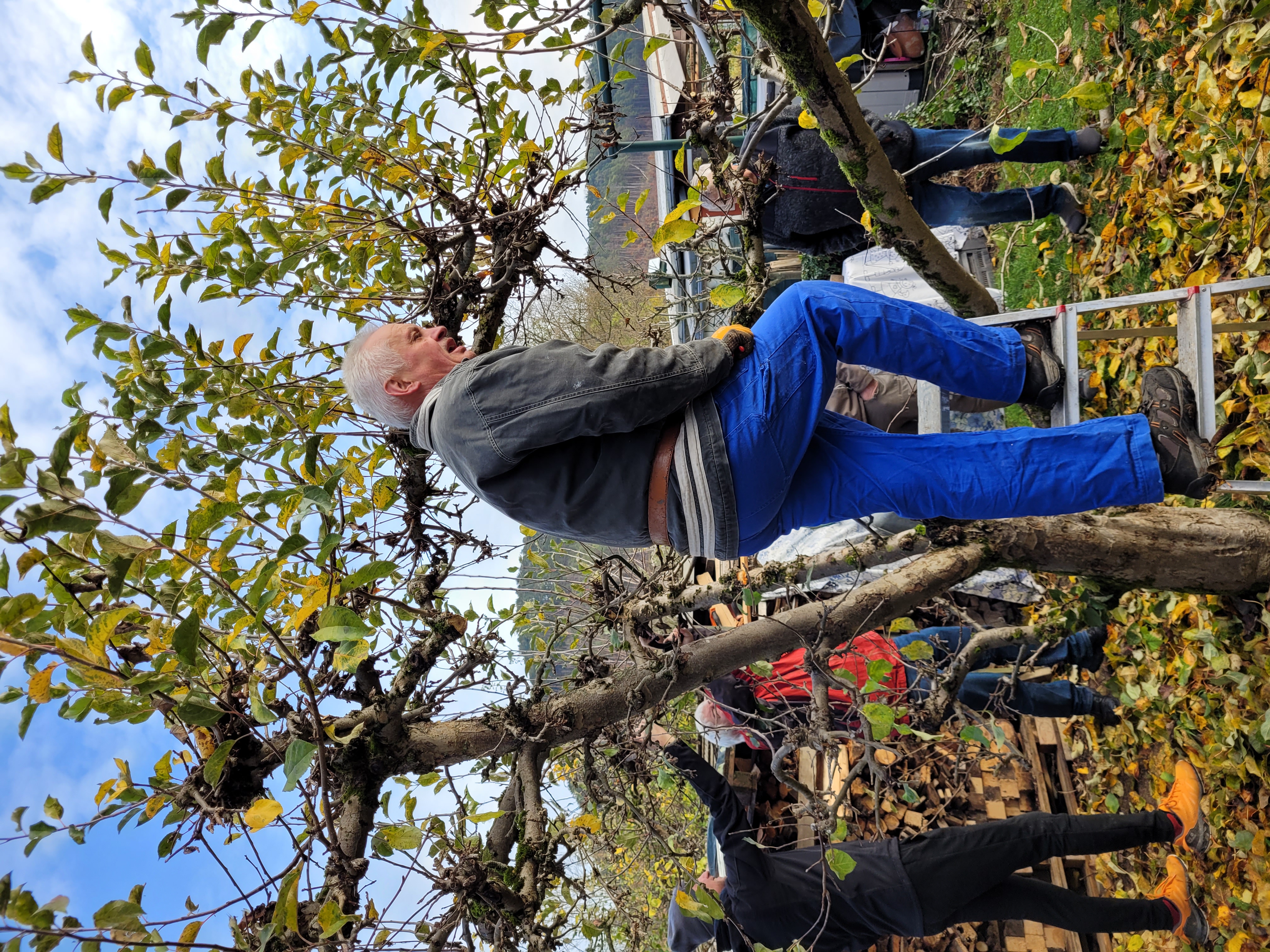 Fazit:
Die Möglichkeiten der Fachberatung sind

         vielseitig und der Kreativität 

                   sind keine Grenzen gesetzt!
Danke für Eure  Aufmerksamkeit!
Allen Gartenfachberatern in den Vereinen viel Erfolg für die außerordentlich wichtige ehrenamtliche Tätigkeit.


So kann die Kleingartenanlage die Kriterien des Bundeskleingartengesetzes mit Leben erfüllen.